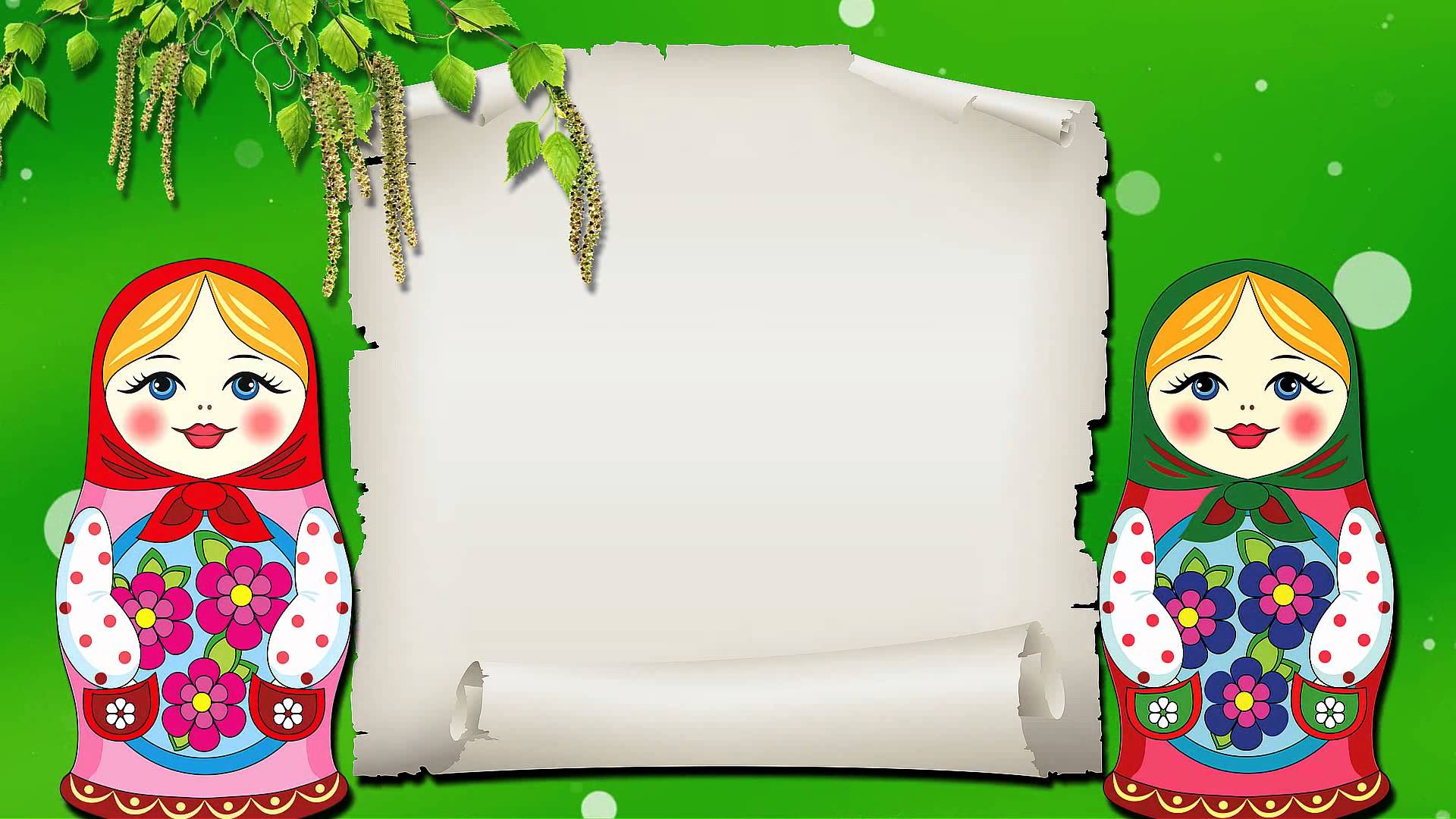 ПРОЕКТ 
«Русская матрешка»
в первой младшей группе




Воспитатели: Ларина М. Л.
Актуальность (проблема):
Современный ребёнок ориентирован на игрушки западных стран и не владеет достаточной информацией о традиционной народной игрушке. Поэтому, учитывая значимость игрушки, как для ребёнка, так и для взрослого, необходимо знакомить детей с народной игрушкой, что поможет приобщить их в дальнейшем к национальной культуре.

Предмет проекта: матрёшка
Вид проекта: познавательный, творческий, групповой.
Участники проекта: дети первой младшей группы, 
воспитатели, родители.
Срок реализации: 2 недели
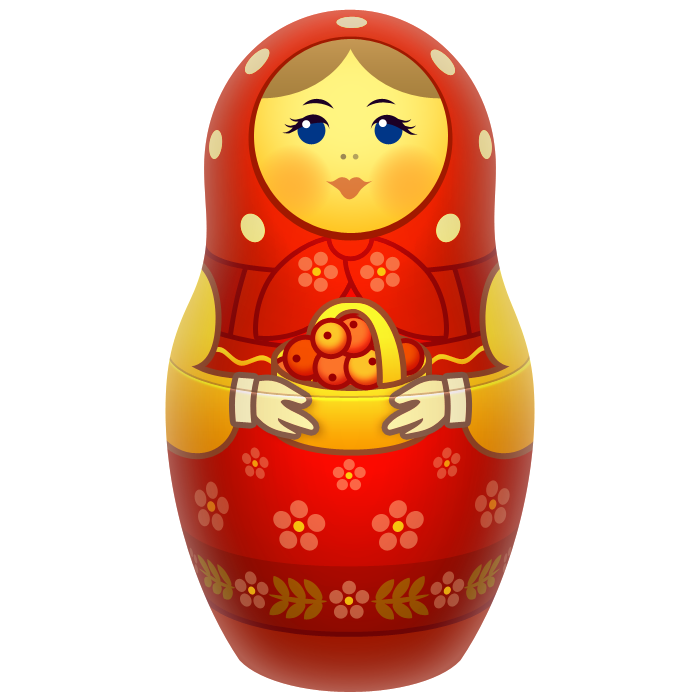 Цель:  заложить основы нравственно-патриотического воспитания у детей младшего дошкольного возраста через представление о русской матрёшке.. 
Задачи:
 познакомить детей с игрушкой «Русская матрешка» в различных видах самостоятельной и совместной с педагогом деятельности детей 
учить детей различать матрёшек по основным признакам: цвету, величине. 
 познакомить детей с особенностями росписи русской матрёшки, вызвать желание украшать наряды матрешек.
 обогащать и активизировать словарный запас детей. 
 развивать мелкую моторику пальцев рук. 
 развивать навык счета; 
 продолжать учить  рисовать красками; 
 развивать творческие и театральные способности;
 воспитывать бережное отношение к игрушке.
Ожидаемый  результат:
Дети: 
 Проявление у детей интереса к  Матрёшке, как  национальной игрушке.
 Развитие познавательной активности детей.
 Положительная динамика в развитии речи детей младшего дошкольного возраста. 
 Повышение уровня вовлеченности родителей в образовательный процесс.
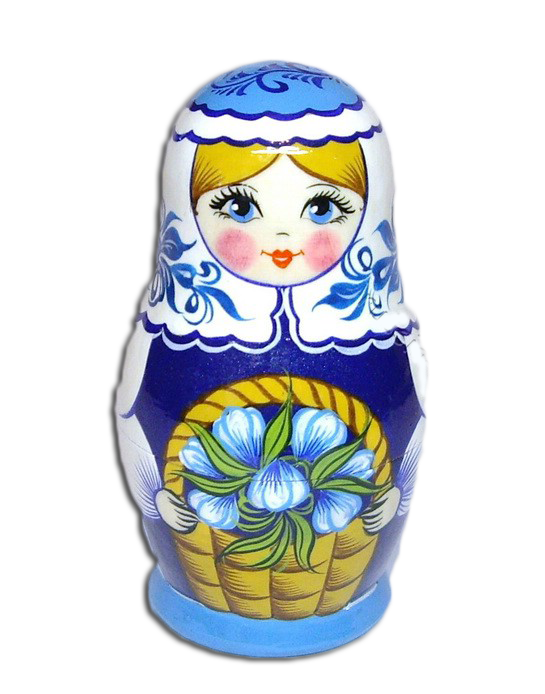 Первый этап - подготовительный:
 сбор материала по данной теме, оформление группы;
 Подбор методической и художественной литературы по теме проекта;
 Подбор иллюстрационного материала, дидактических игр, материалов для художественного творчества;
 Подбор интернет – ресурсов по теме проекта;
Картотека русских народных игр ;
Информирование родителей о предстоящем проекте;
Рекомендации для родителей;
Рекомендации для родителей;
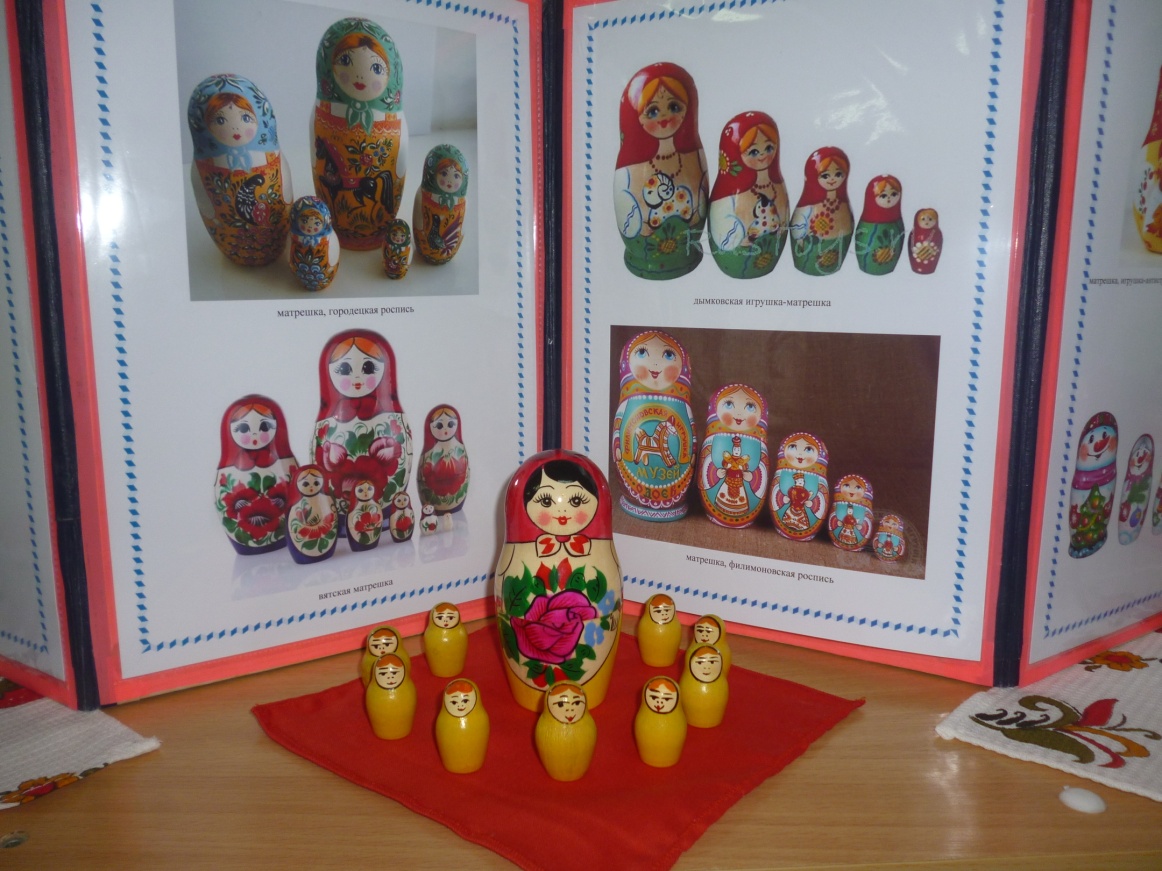 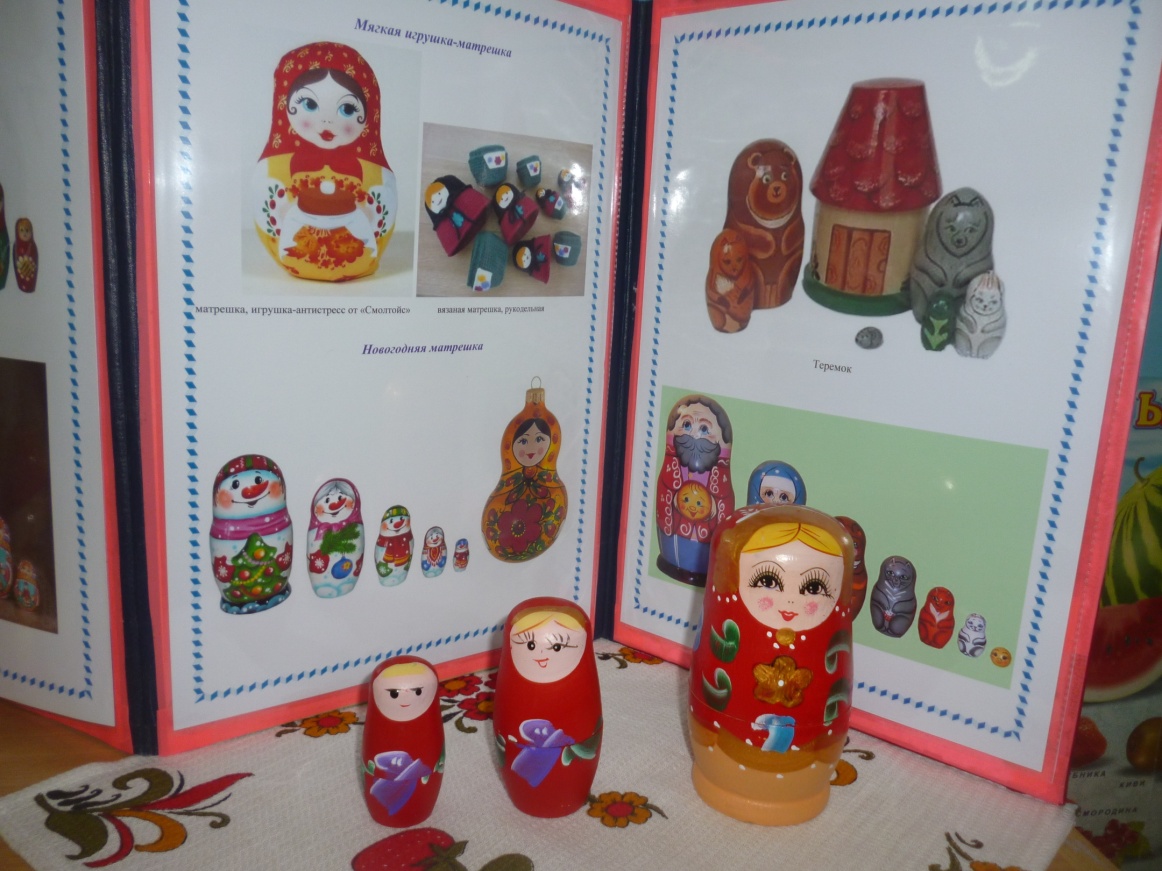 Второй этап – реализация проекта:
Познавательное развитие. 
НОД ФЭМП «Матрешка» 
НОД Конструирование: «Строим домик для матрешки», 
Дидактическая игра:« Наряди матрешку»
Дидактическая игра: « Считаем матрешек»
Речевое развитие.
НОД «В гости к нам пришла матрешка» .
Дидактическая игра : «Здравствуйте матрешки».
Сюжетно ролевая-игра: «Накорми матрешку».
Чтение стихотворений: Н.Колмаковой  «Как у нашей матрешки», 
  В.Берестов «Матрешкины   потешки». 
Рассматривание иллюстраций «Матрешки расписные» .
Комплексное занятие для детей 1-й младшей группы 
«В гостях у Матрешки».
Второй этап – реализация проекта:
Познавательное развитие. 
НОД ФЭМП «Матрешка» 
НОД Конструирование: «Строим домик для матрешки», 
Дидактическая игра:« Наряди матрешку»
Дидактическая игра: « Считаем матрешек»
Речевое развитие.
НОД «В гости к нам пришла матрешка» .
Дидактическая игра : «Здравствуйте матрешки».
Сюжетно ролевая-игра: «Накорми матрешку».
Чтение стихотворений: Н.Колмаковой  «Как у нашей матрешки», 
  В.Берестов «Матрешкины   потешки». 
Рассматривание иллюстраций «Матрешки расписные» .
Комплексное занятие для детей 1-й младшей группы 
«В гостях у Матрешки».
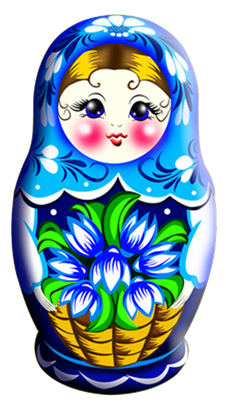 Рассматривание иллюстраций                                 «Матрешки расписные»
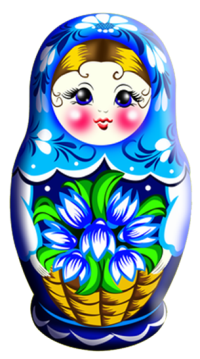 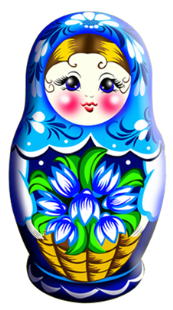 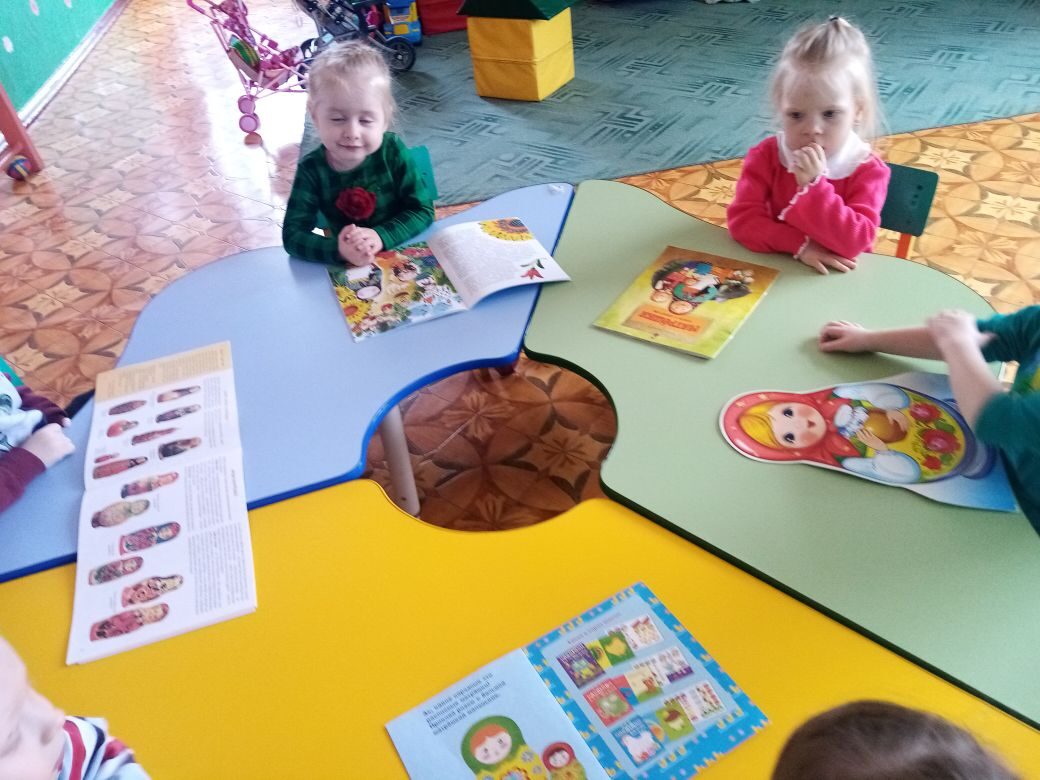 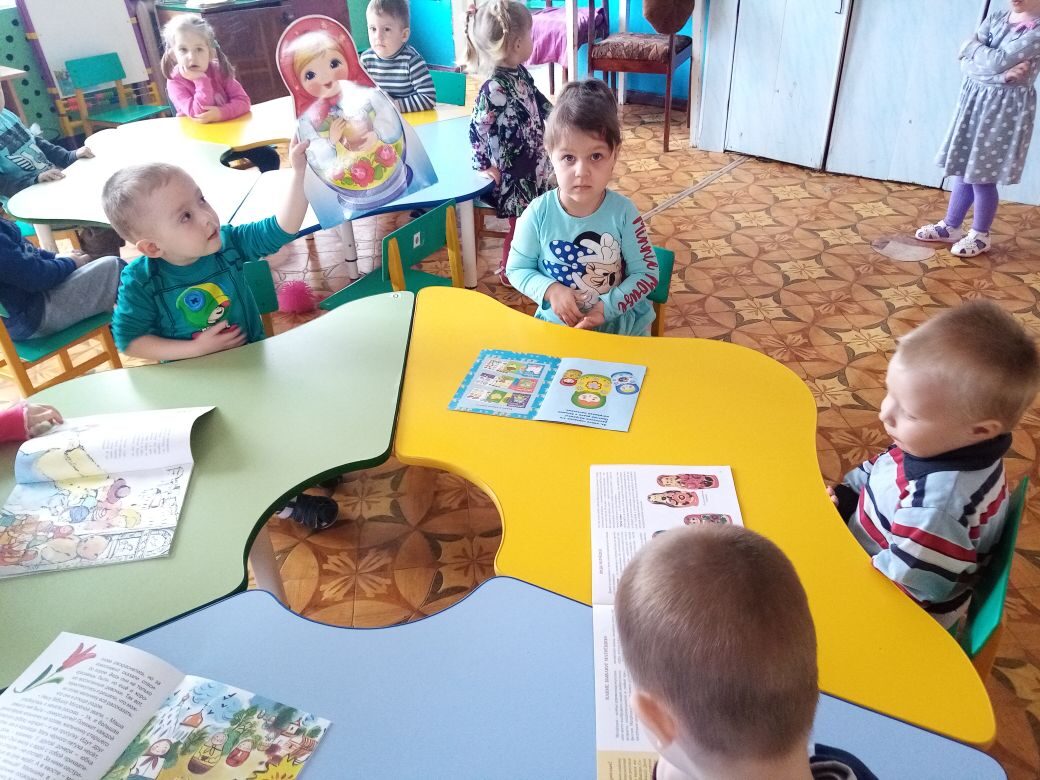 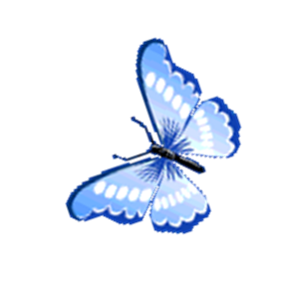 Дидактическая игра:
« Наряди матрешку»
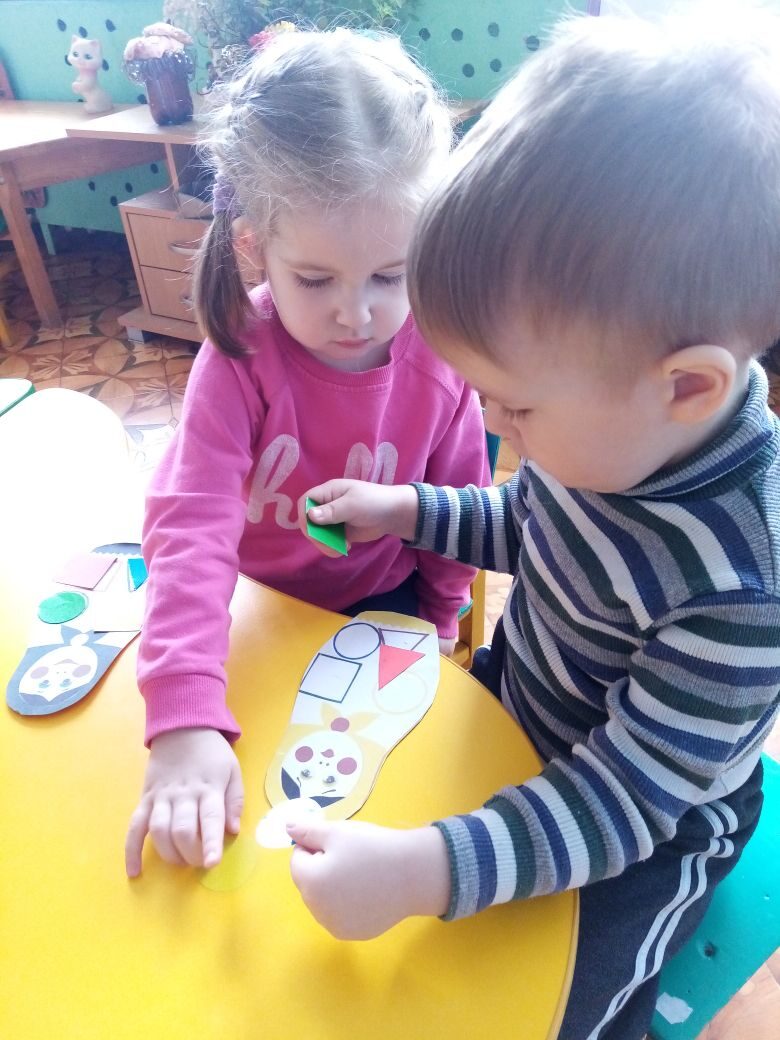 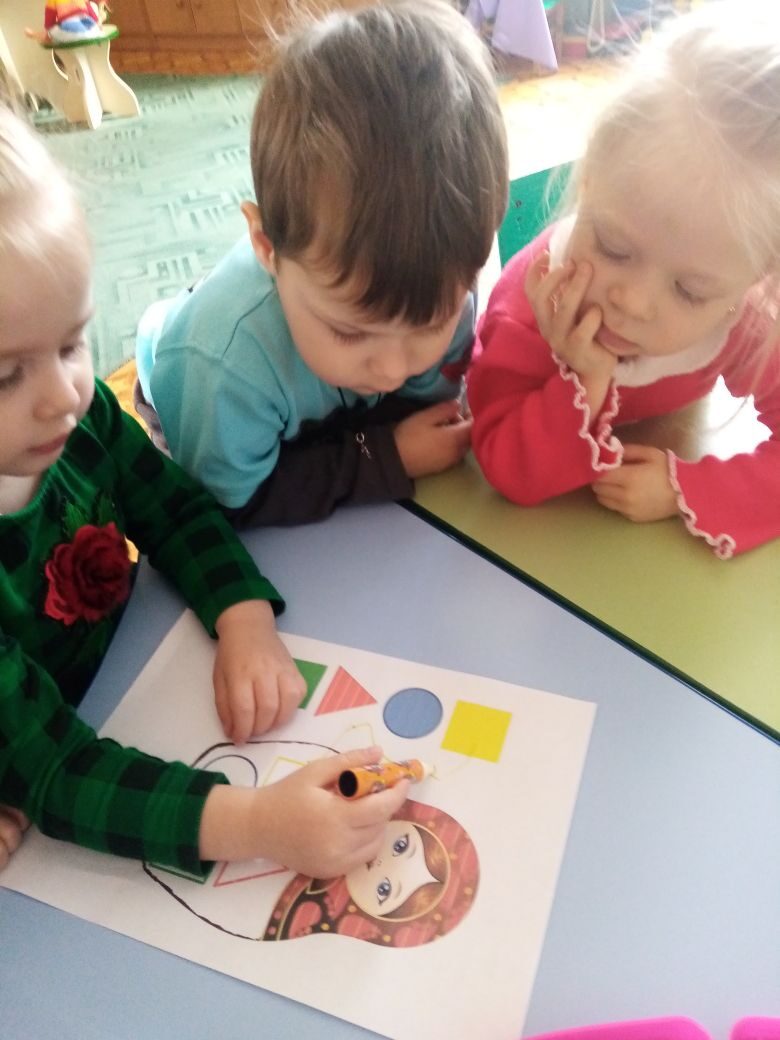 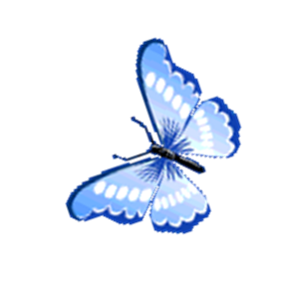 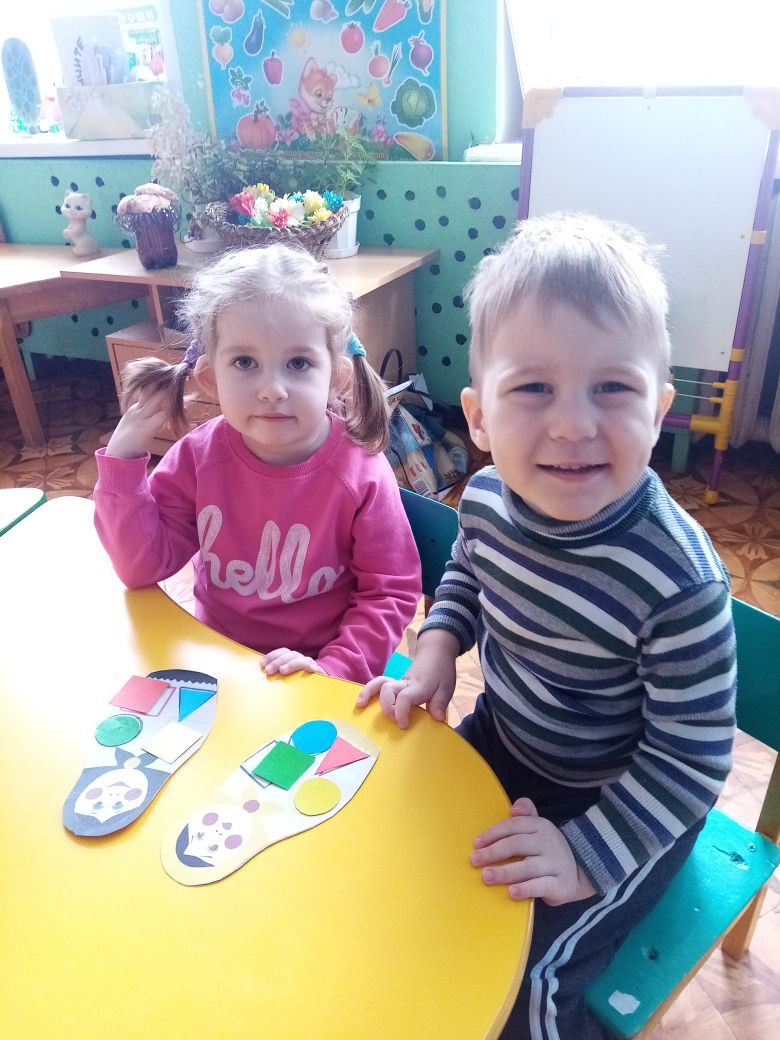 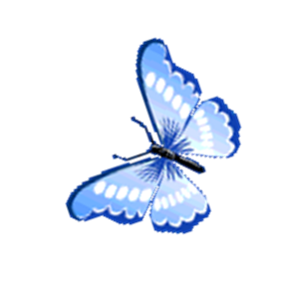 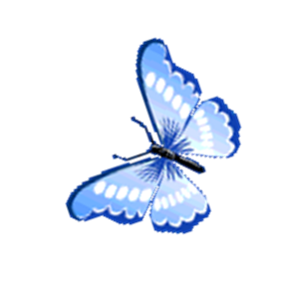 Дидактическая игра: « Считаем матрешек»
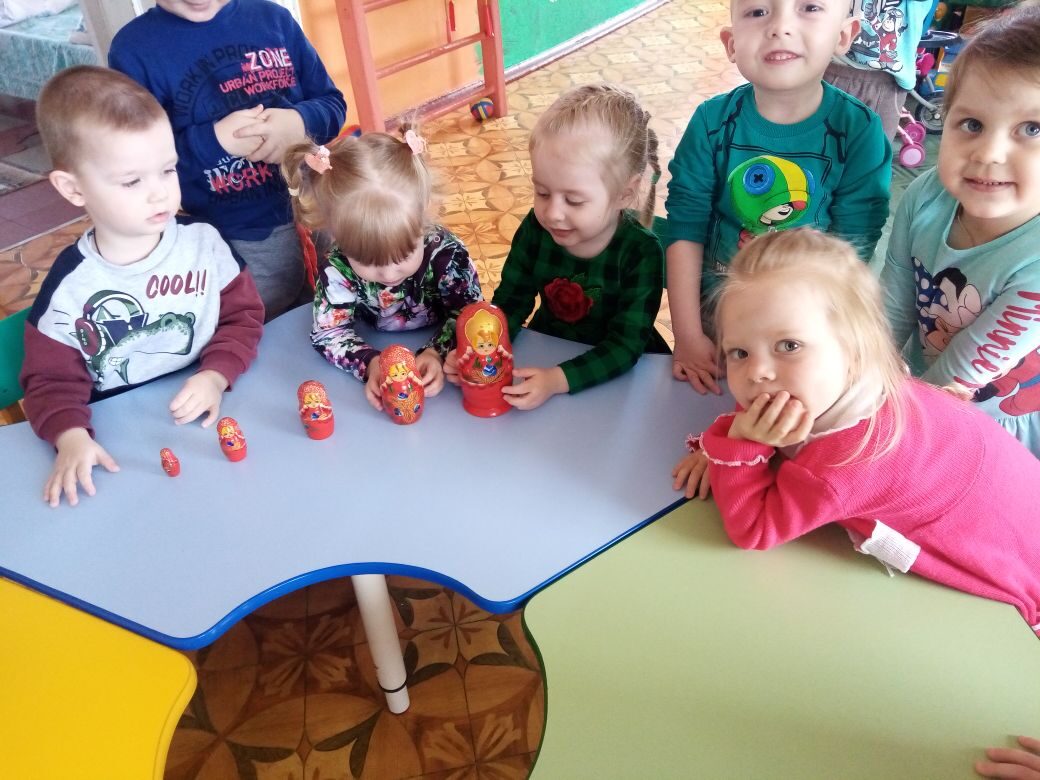 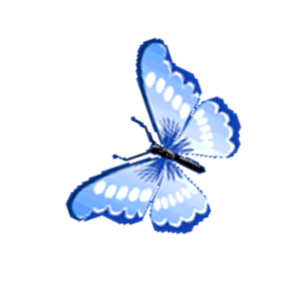 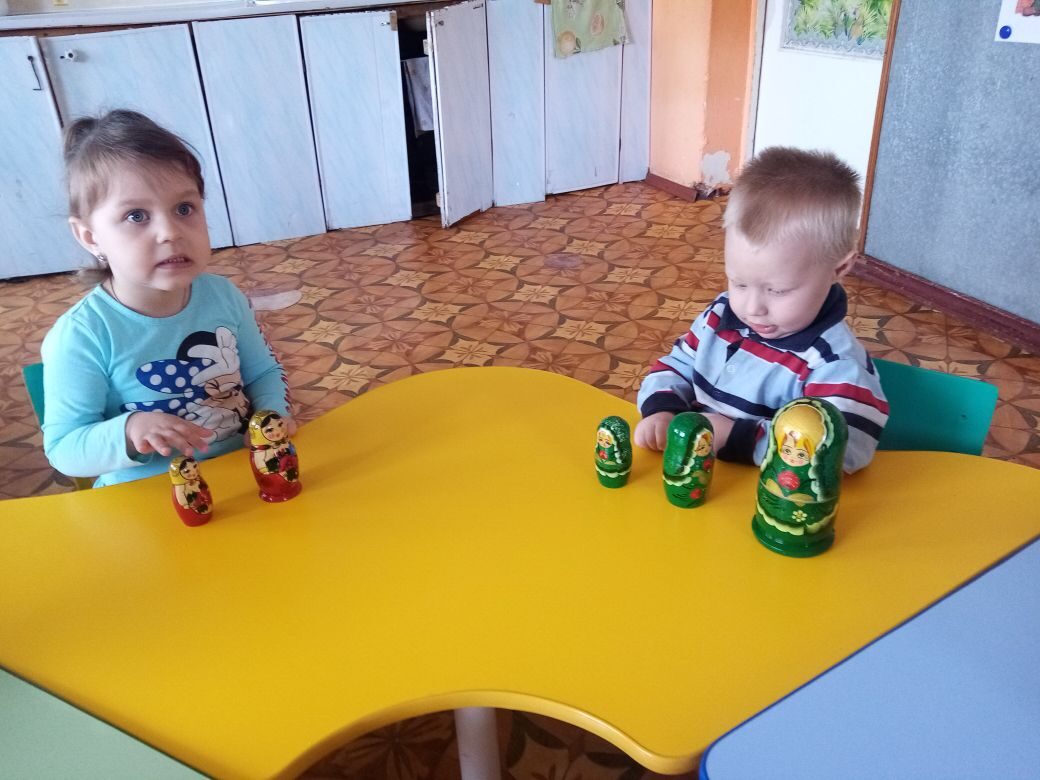 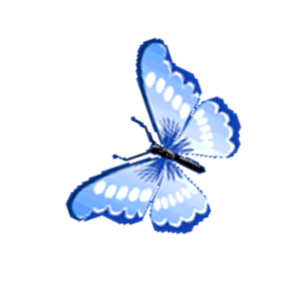 Дидактическая игра: «Разбери и собери матрешку»
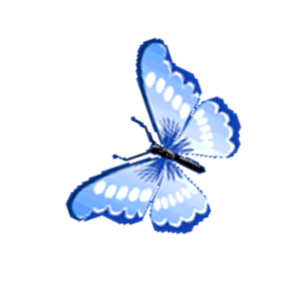 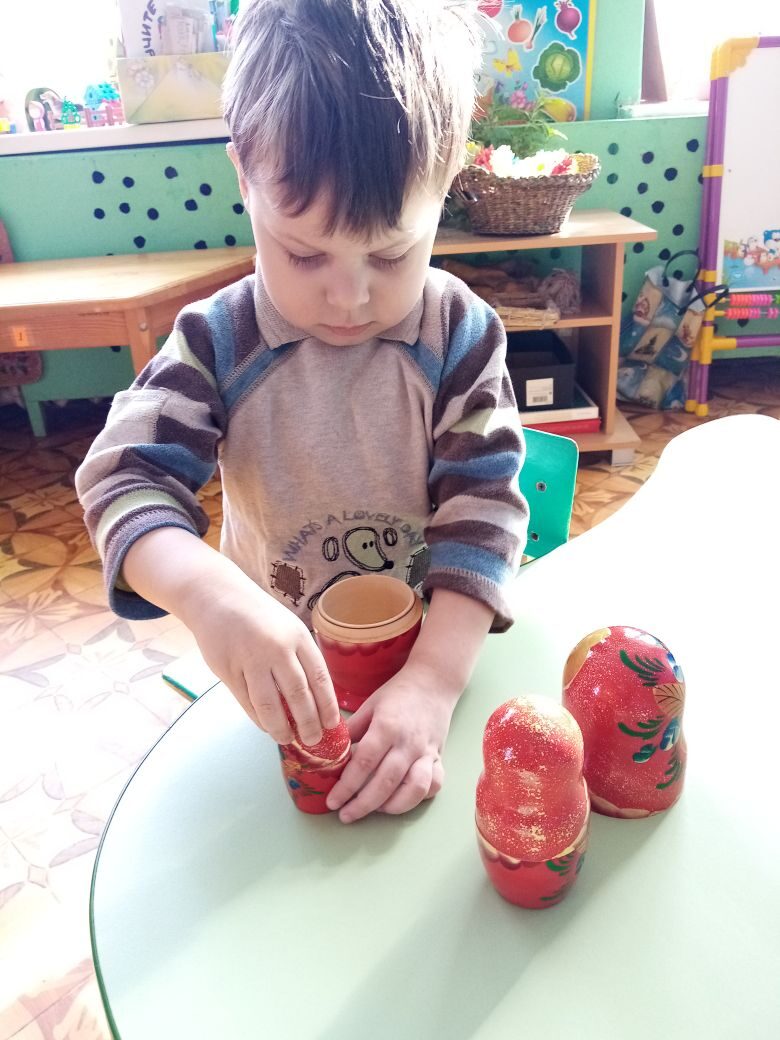 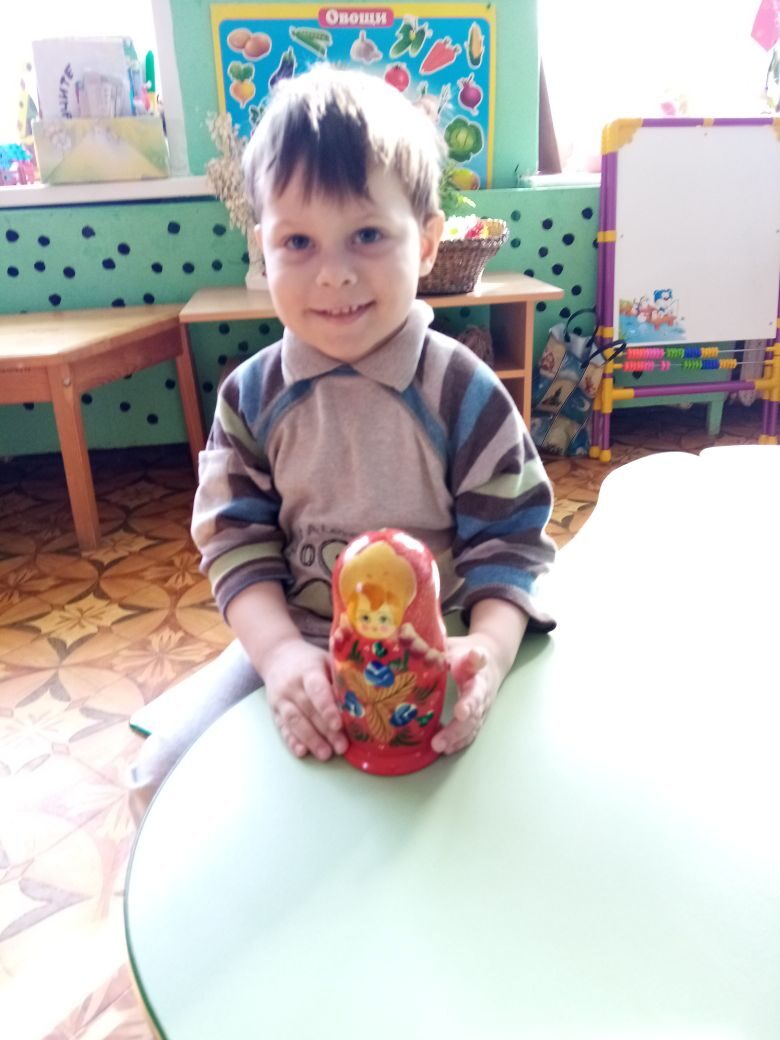 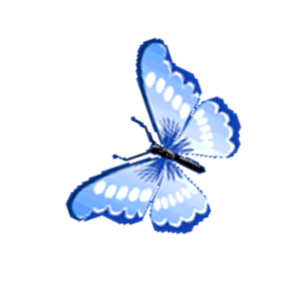 Дидактическая игра: «Один много»
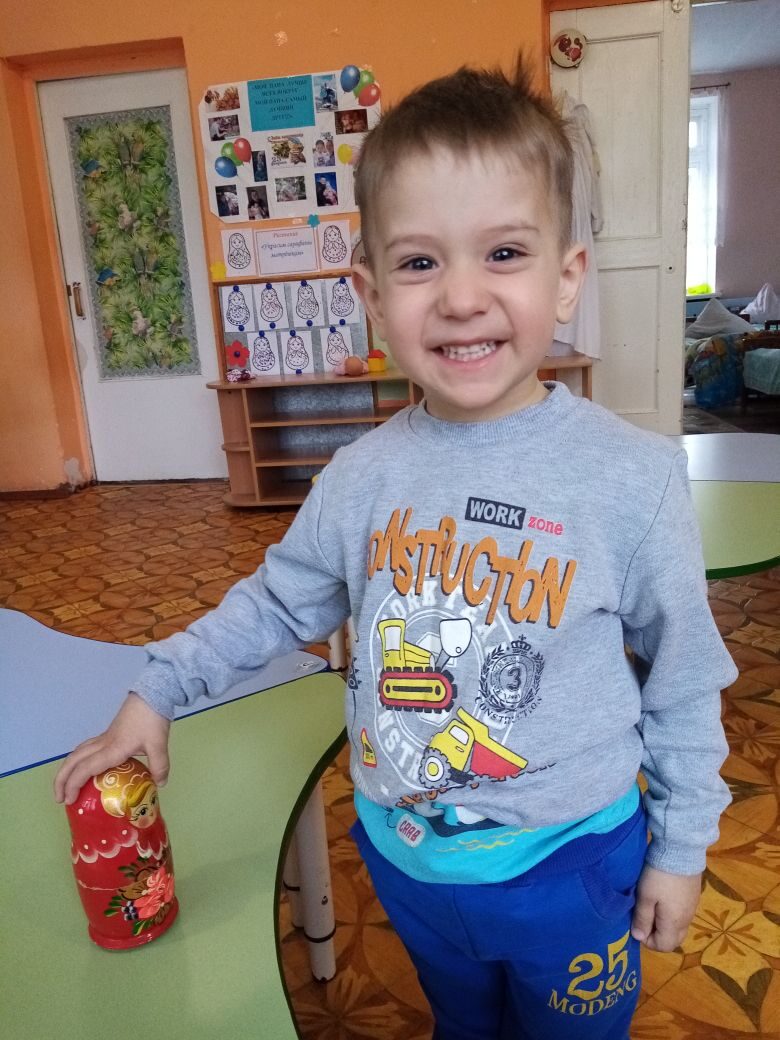 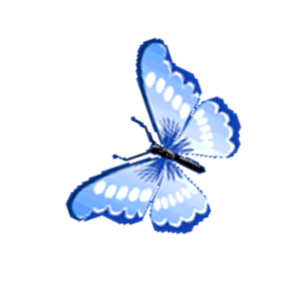 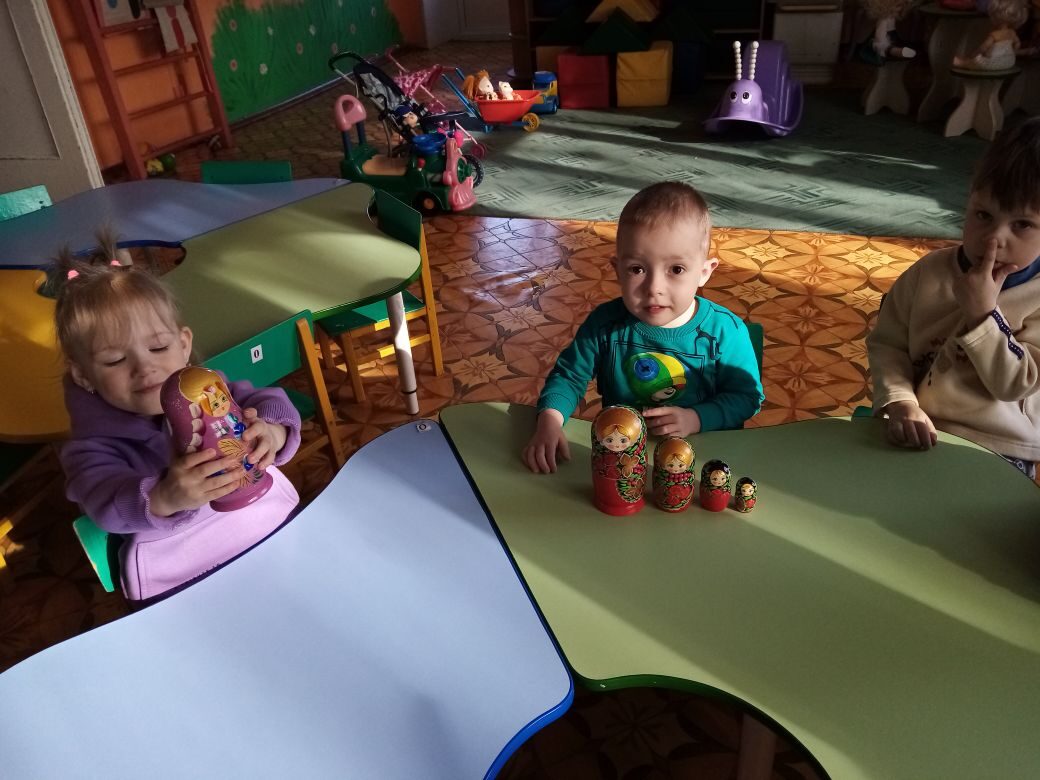 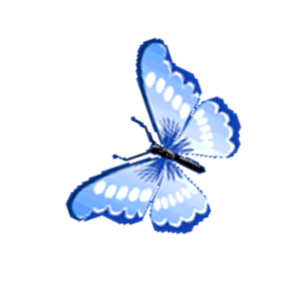 Дидактическая игра: «Какая матрешка спряталась ?»
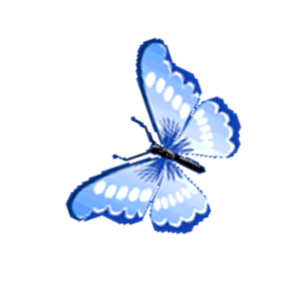 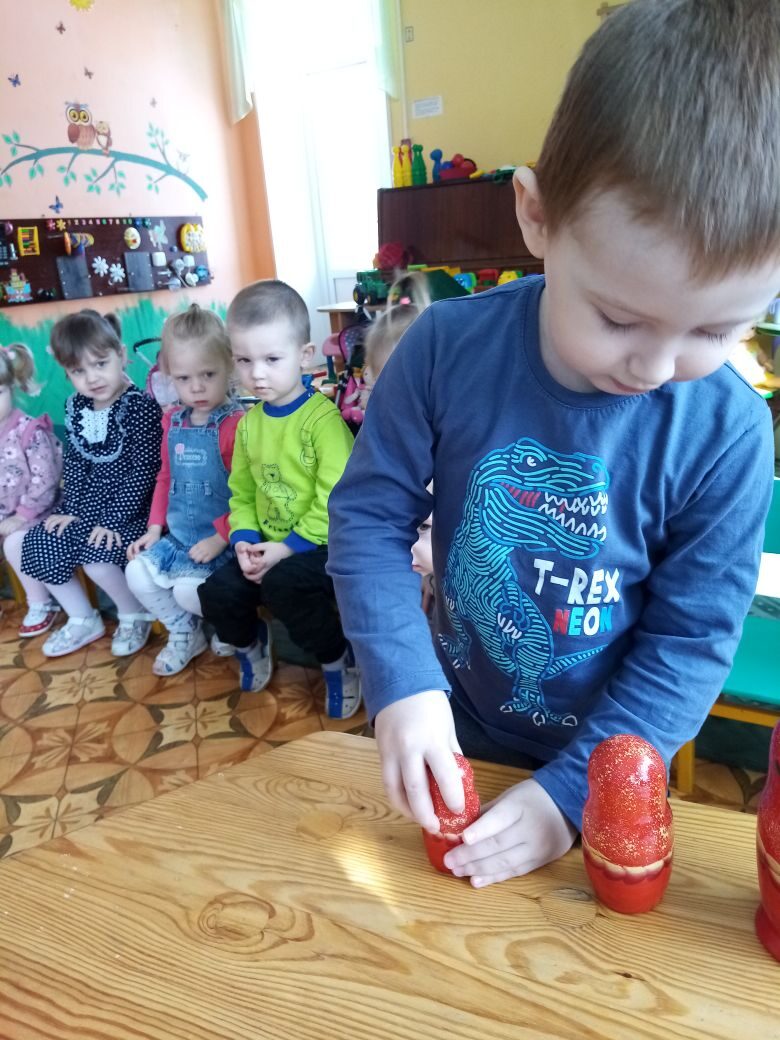 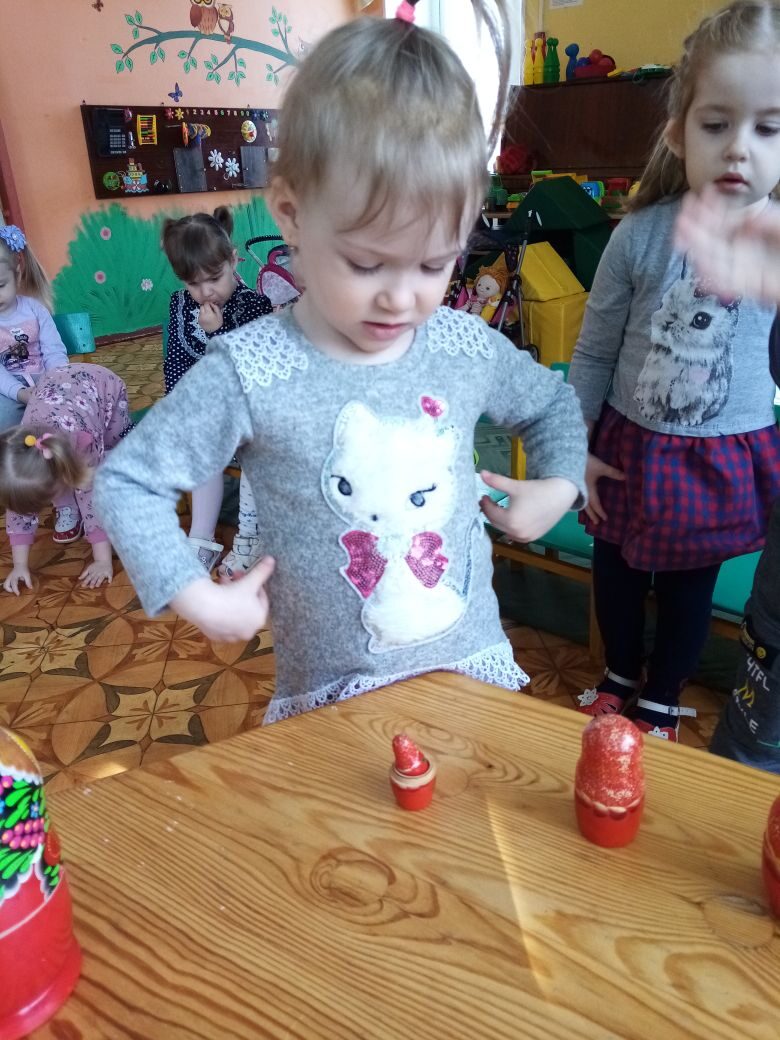 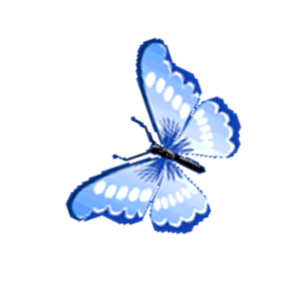 Сюжетно-ролевая игра: « В гостях у матрешки»
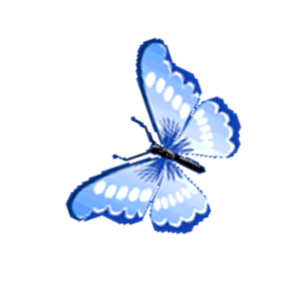 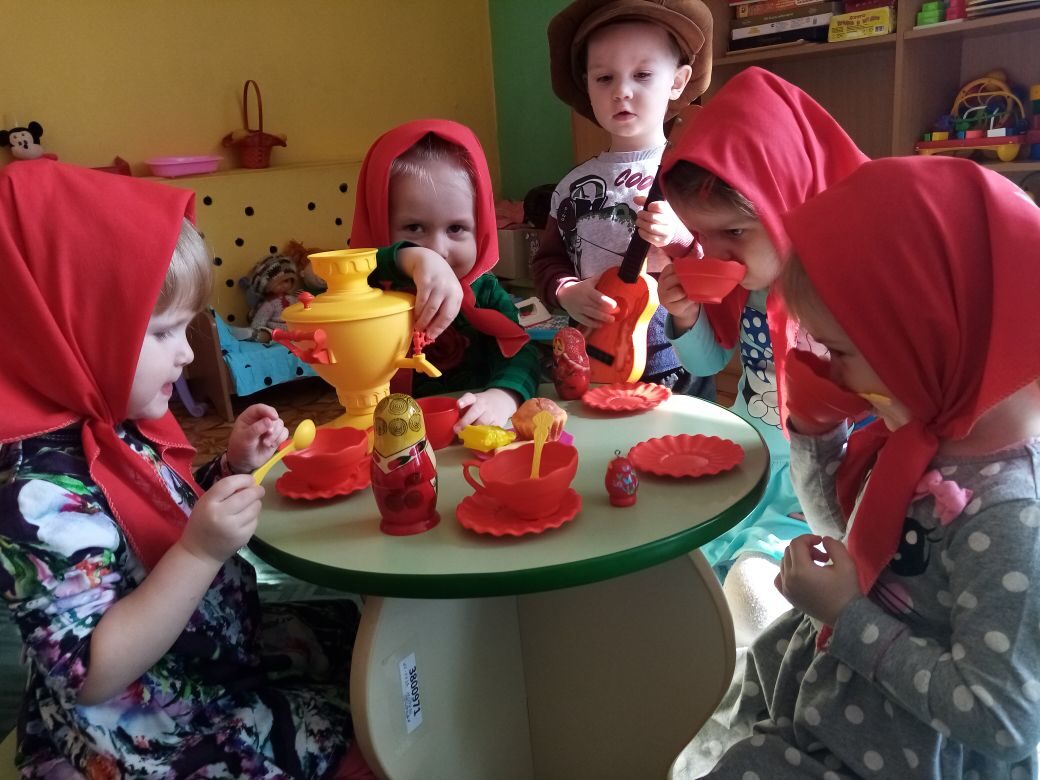 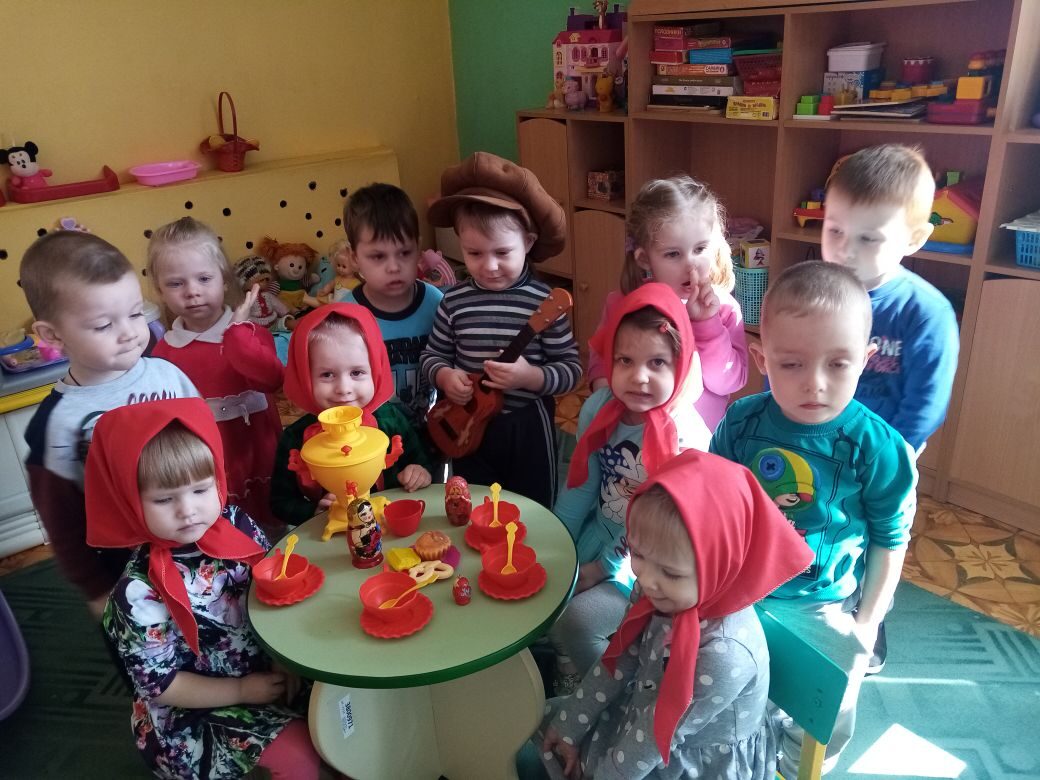 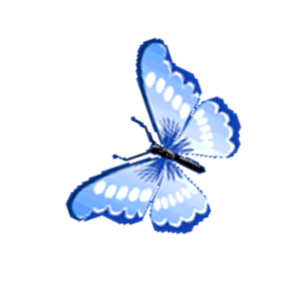 Сюжетно-ролевая игра: « Накорми  матрешку»
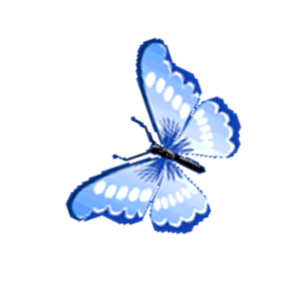 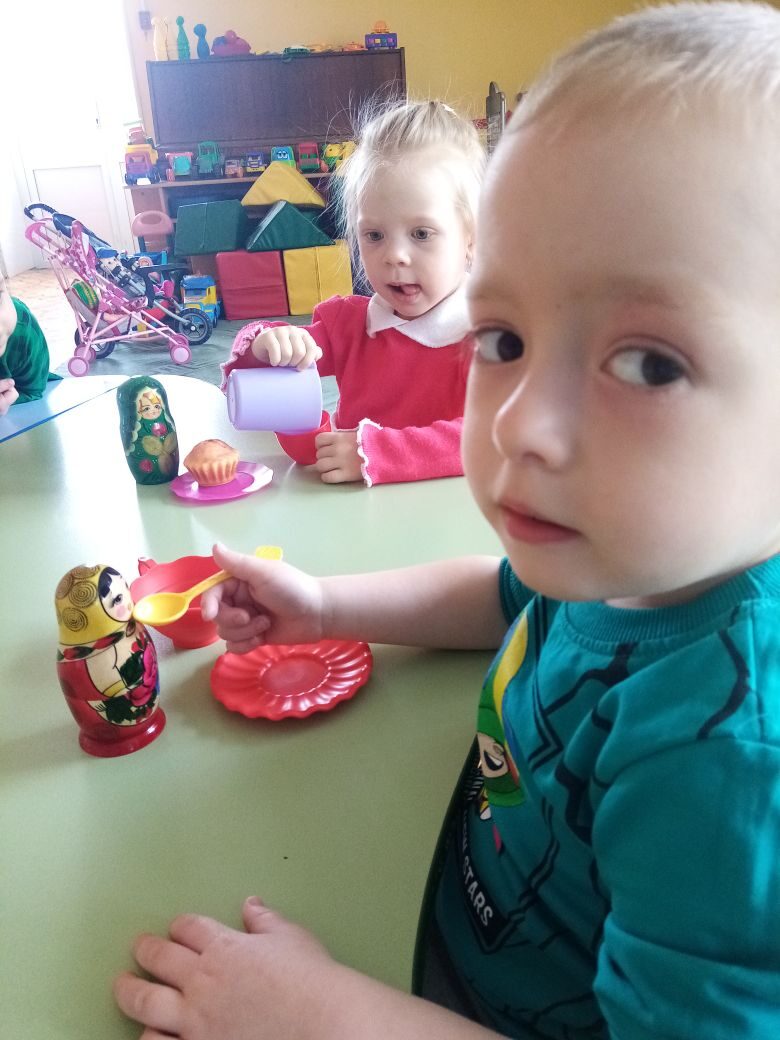 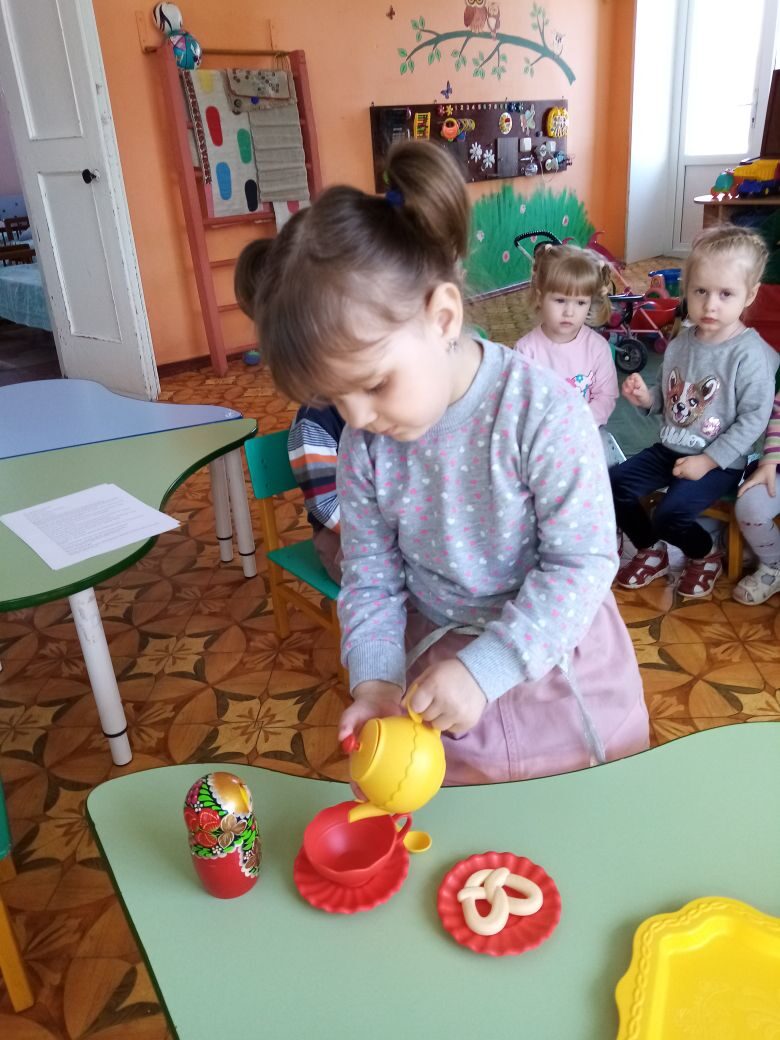 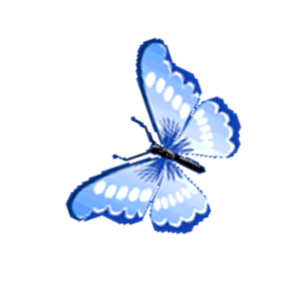 Строим  домик для матрешки
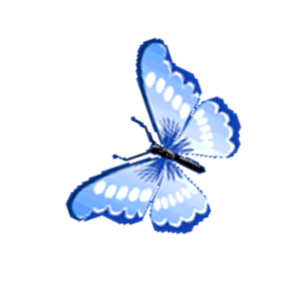 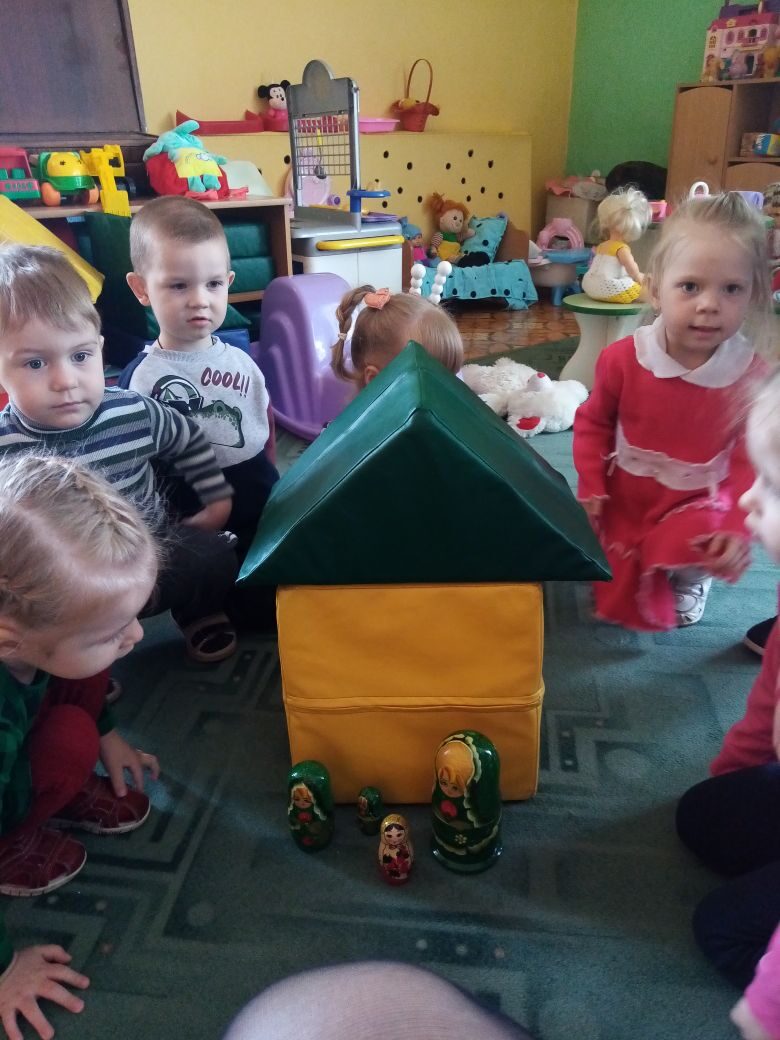 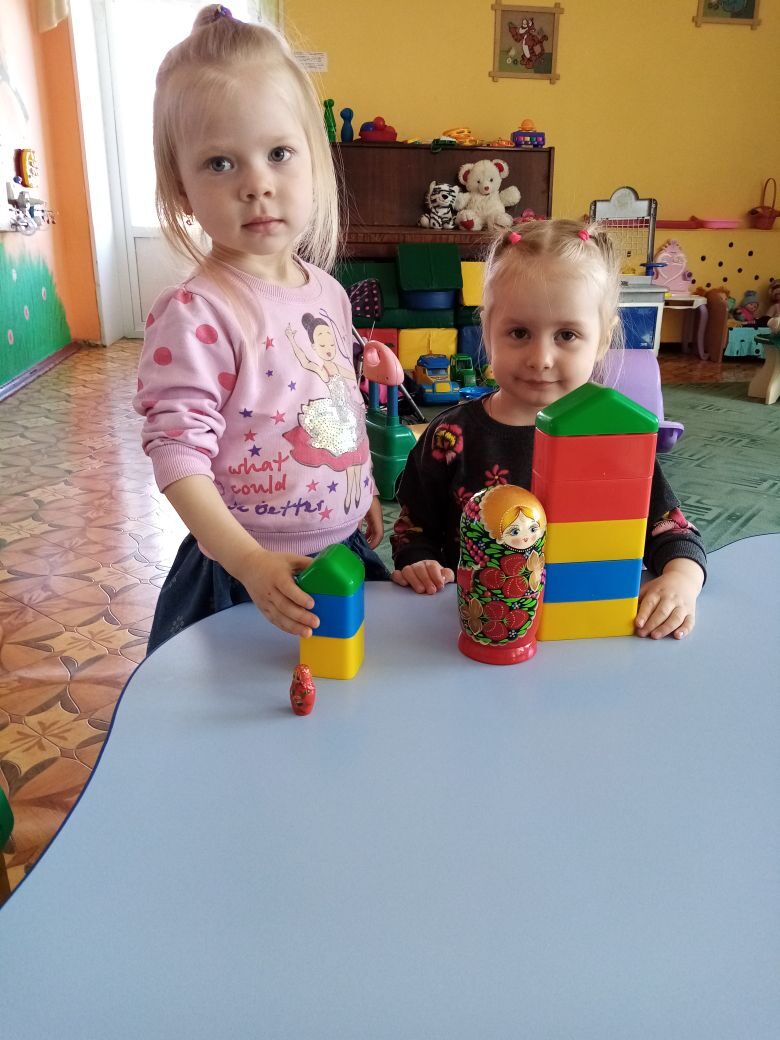 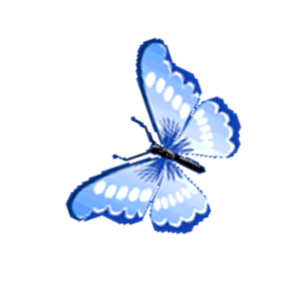 Рисование ватными палочками «Весёлые матрёшки»
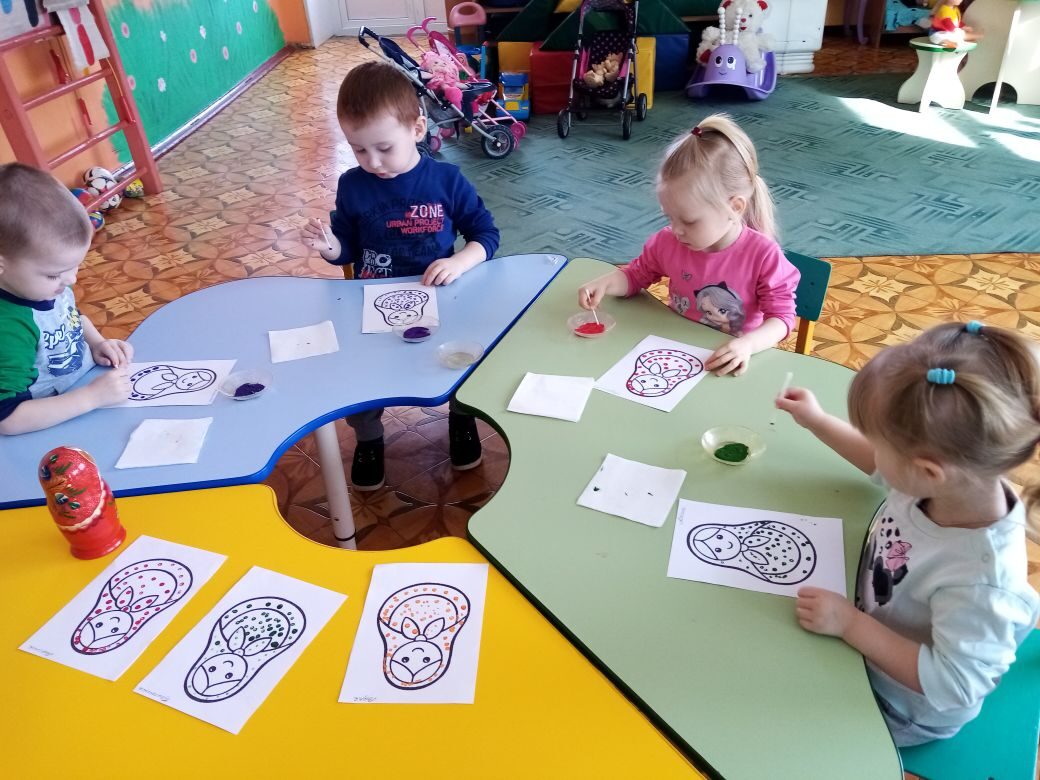 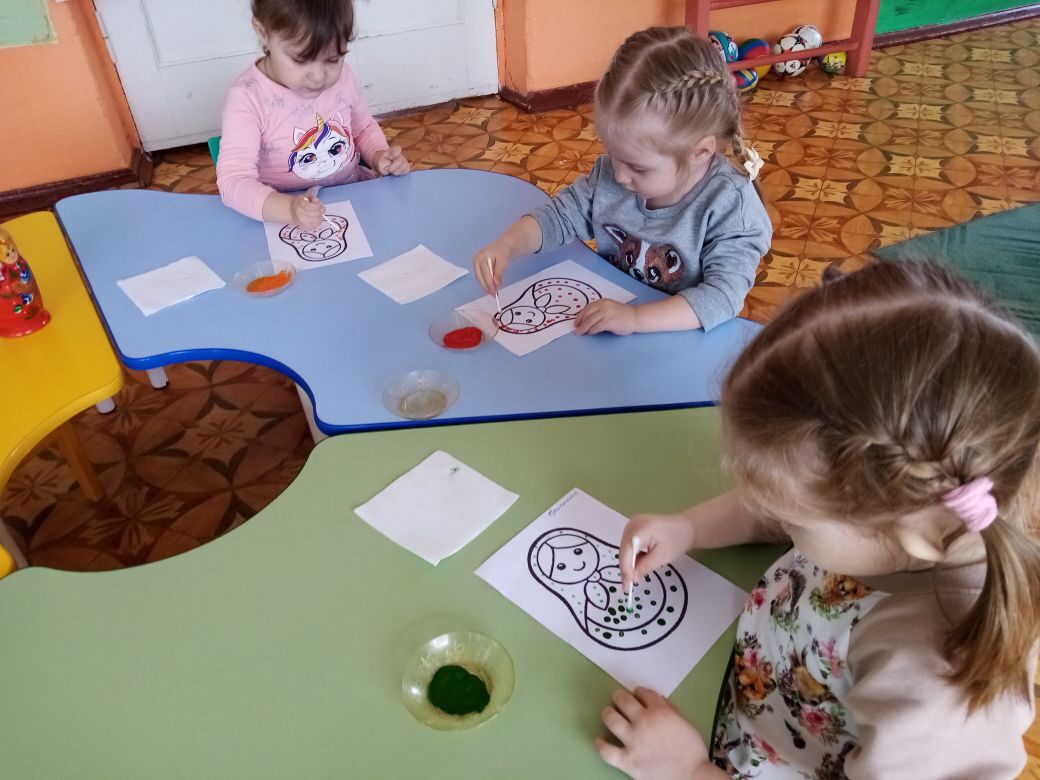 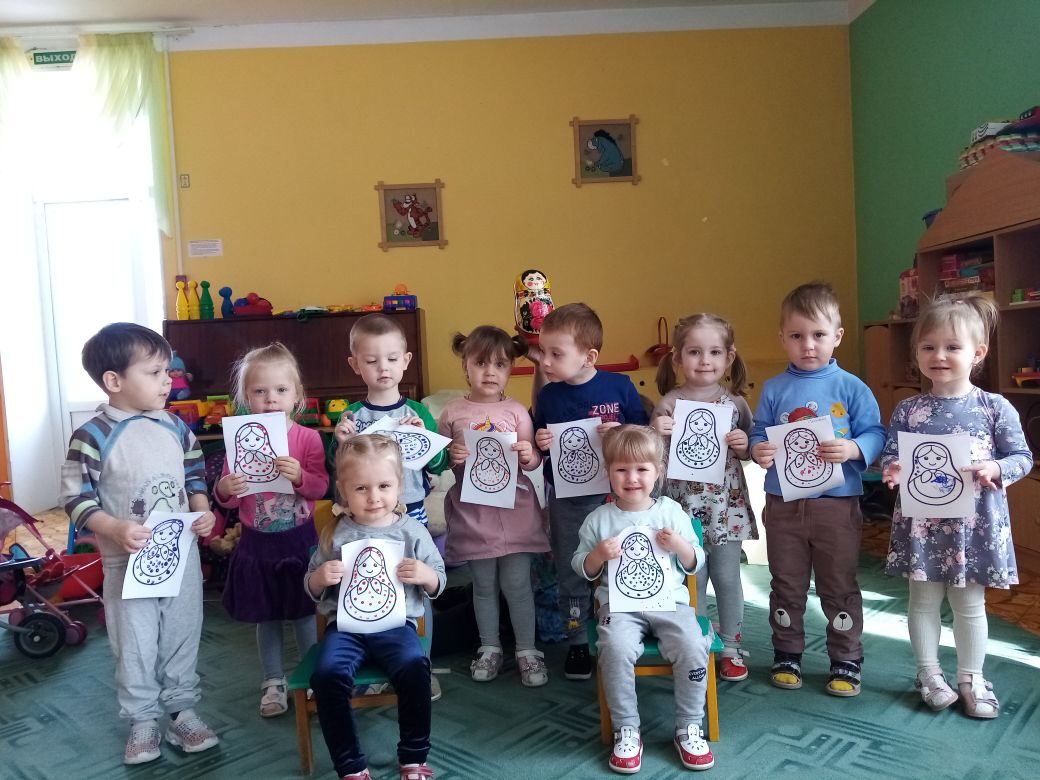 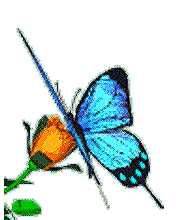 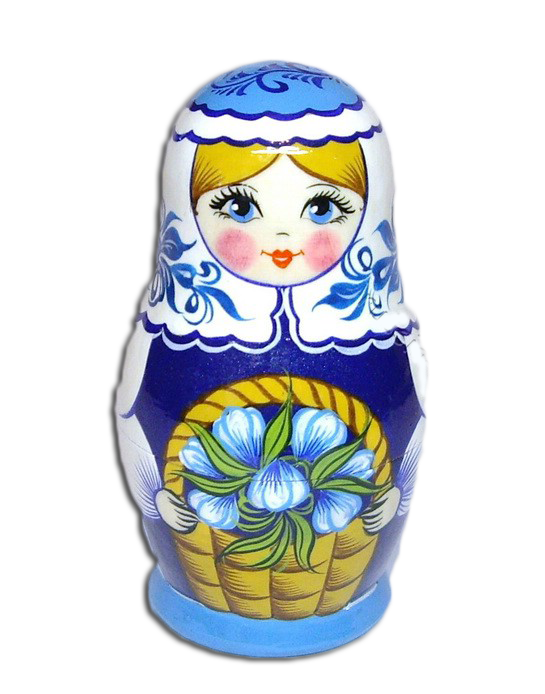 Художественное творчество: Лепка «Домик для матрёшки»
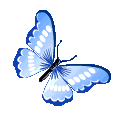 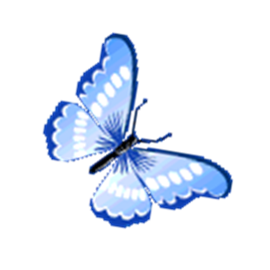 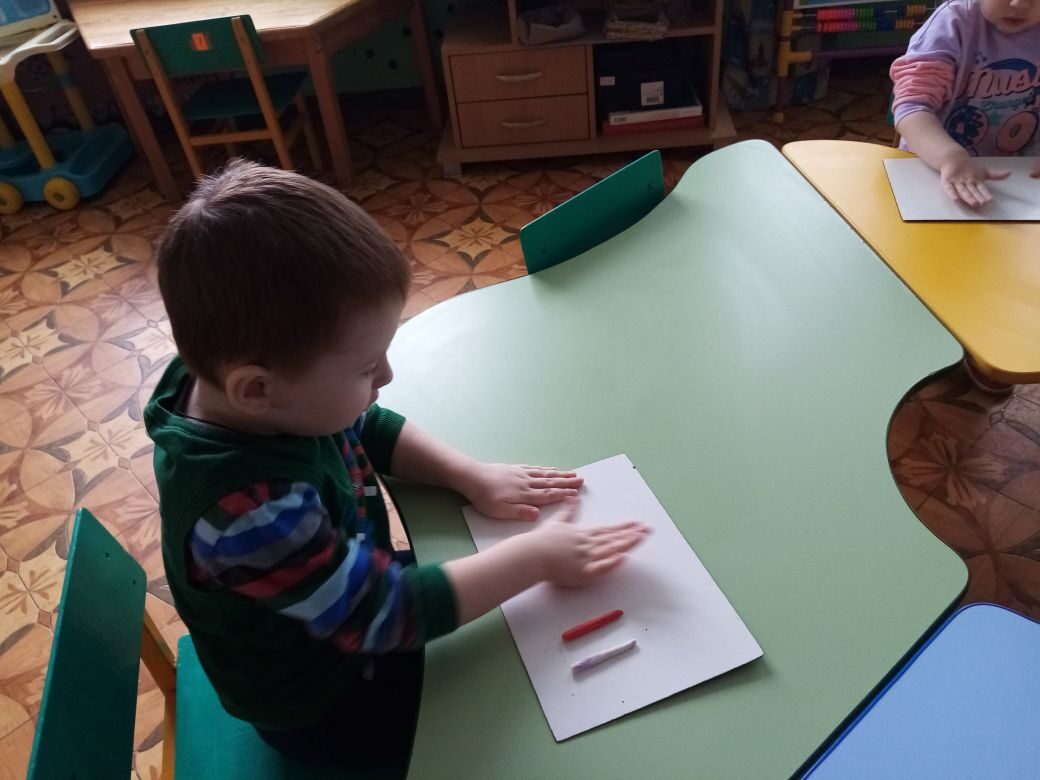 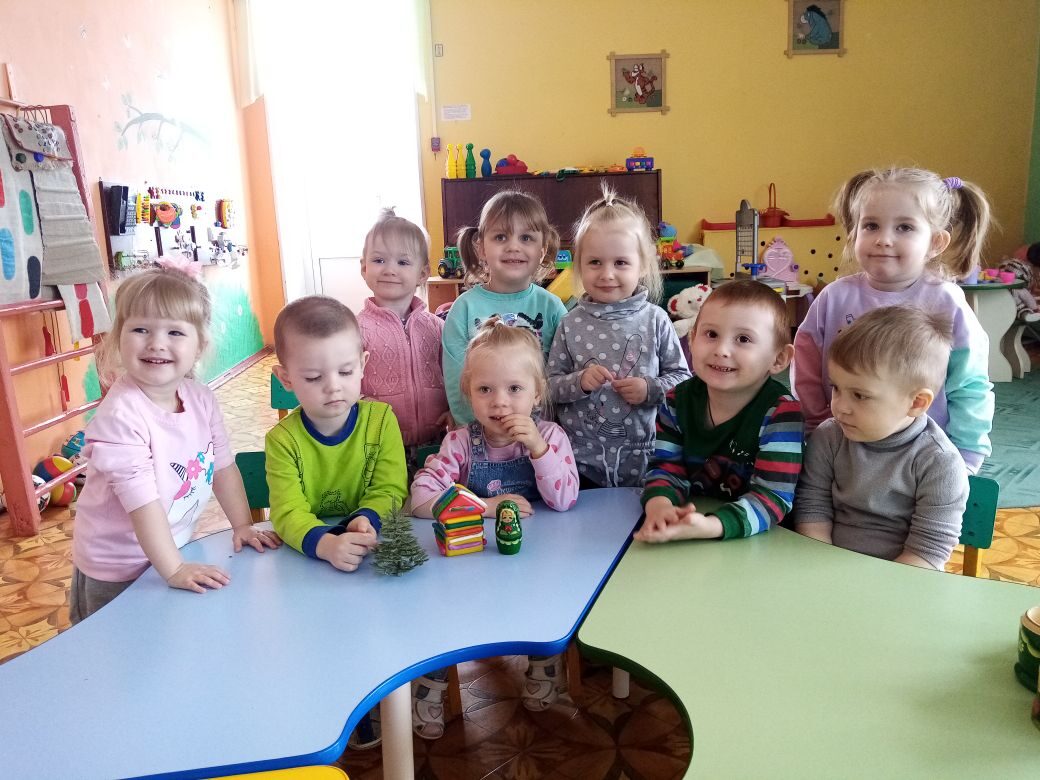 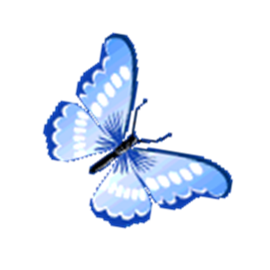 Физкультминутка:  «Веселые матрешки»
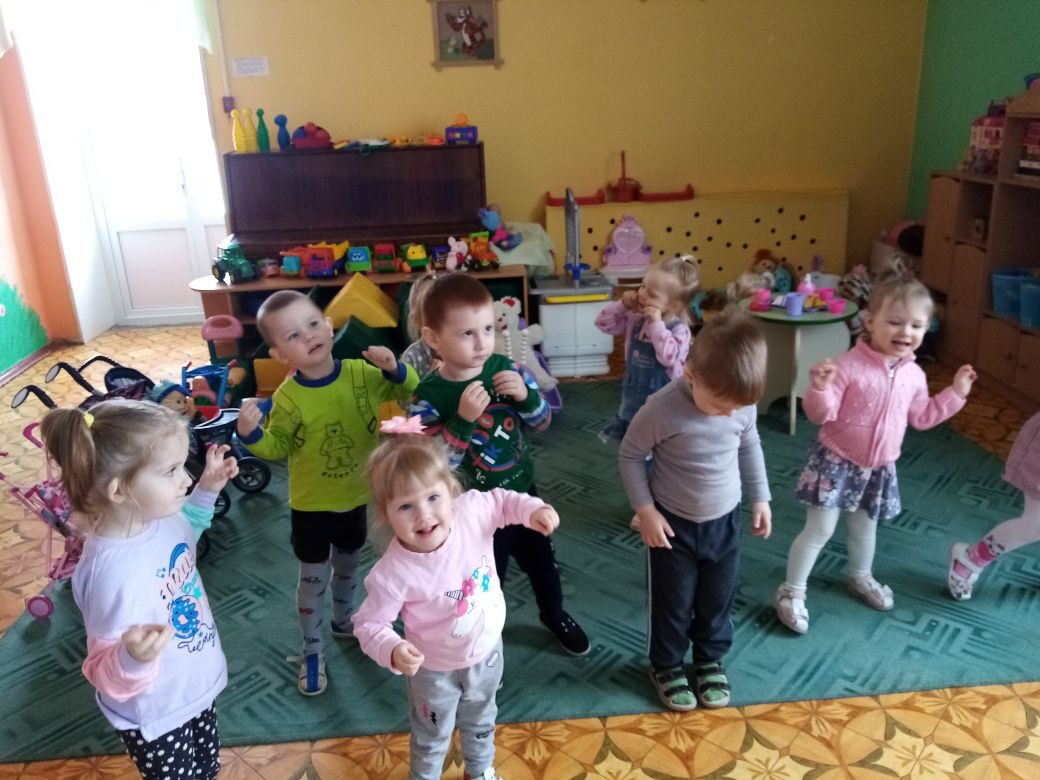 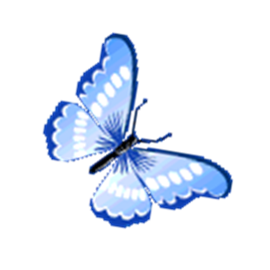 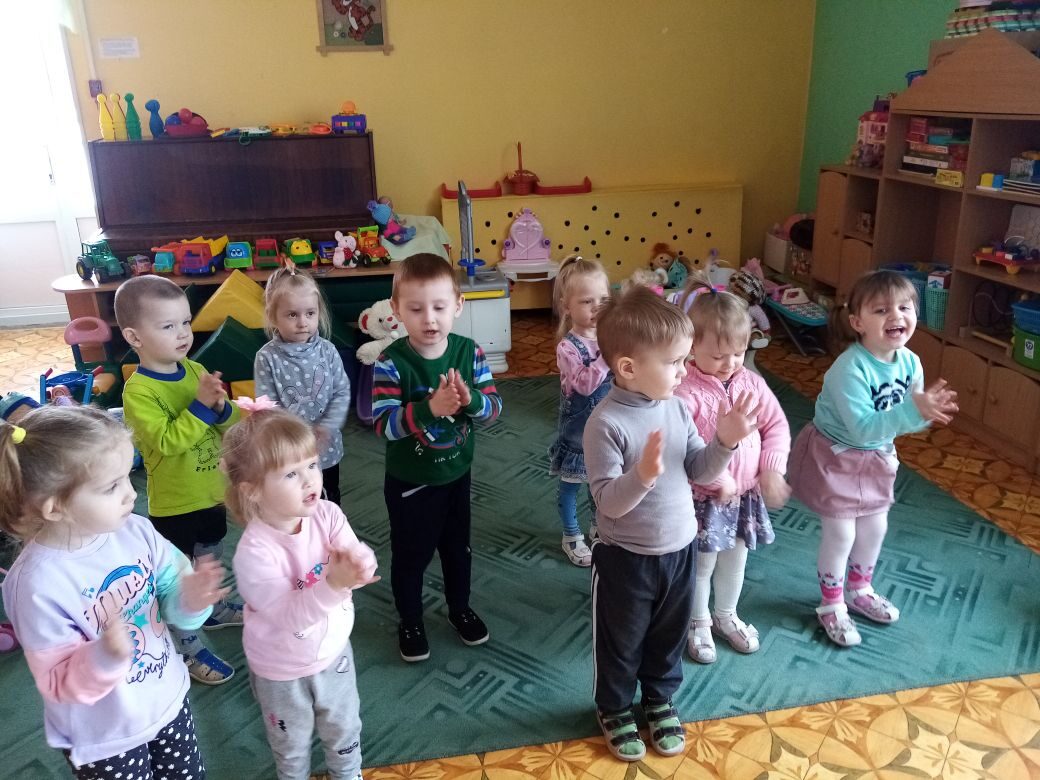 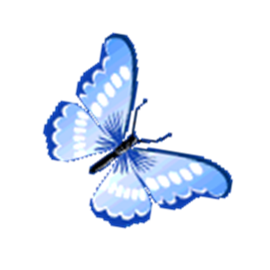 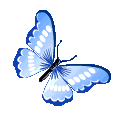 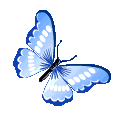 Пальчиковая игра: «Мы с матрёшкой подружились»
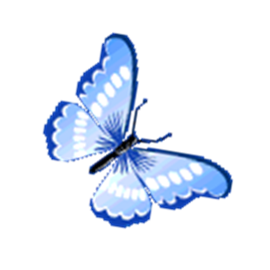 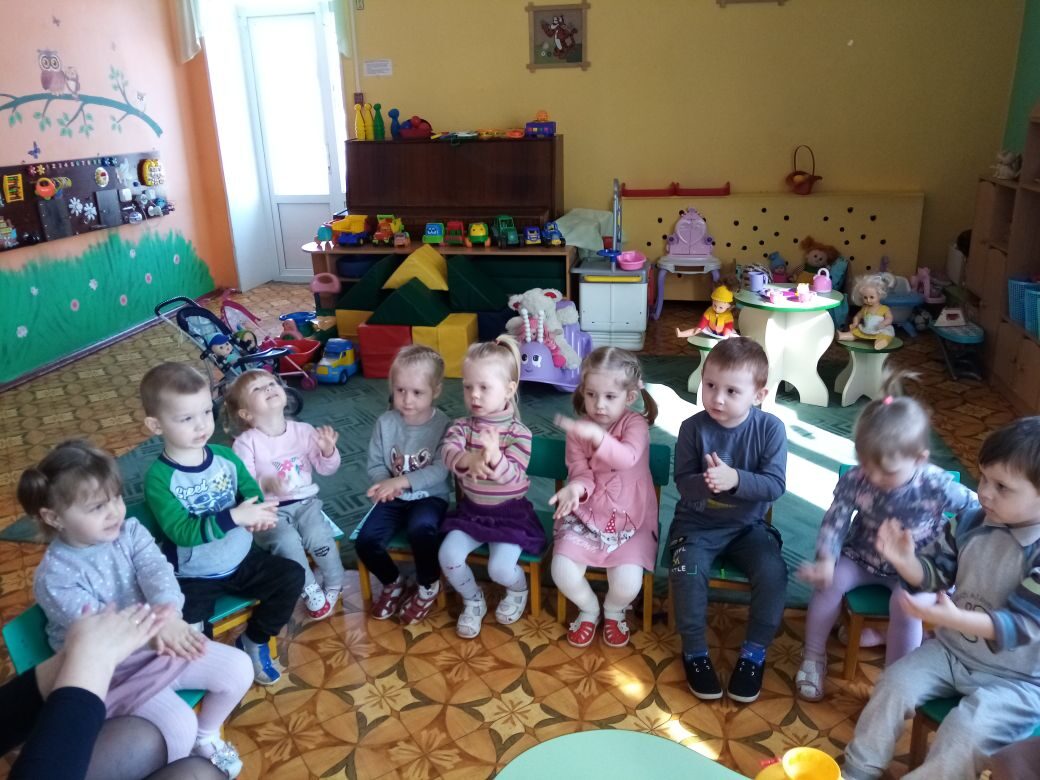 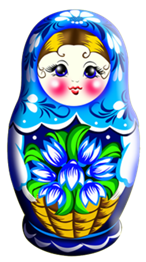 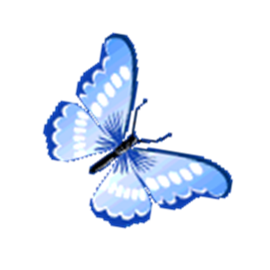 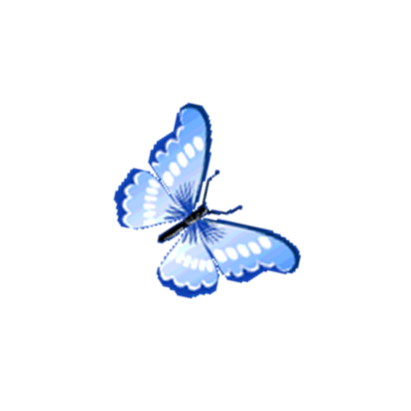 Театрализованная игра по сказке «Репка»
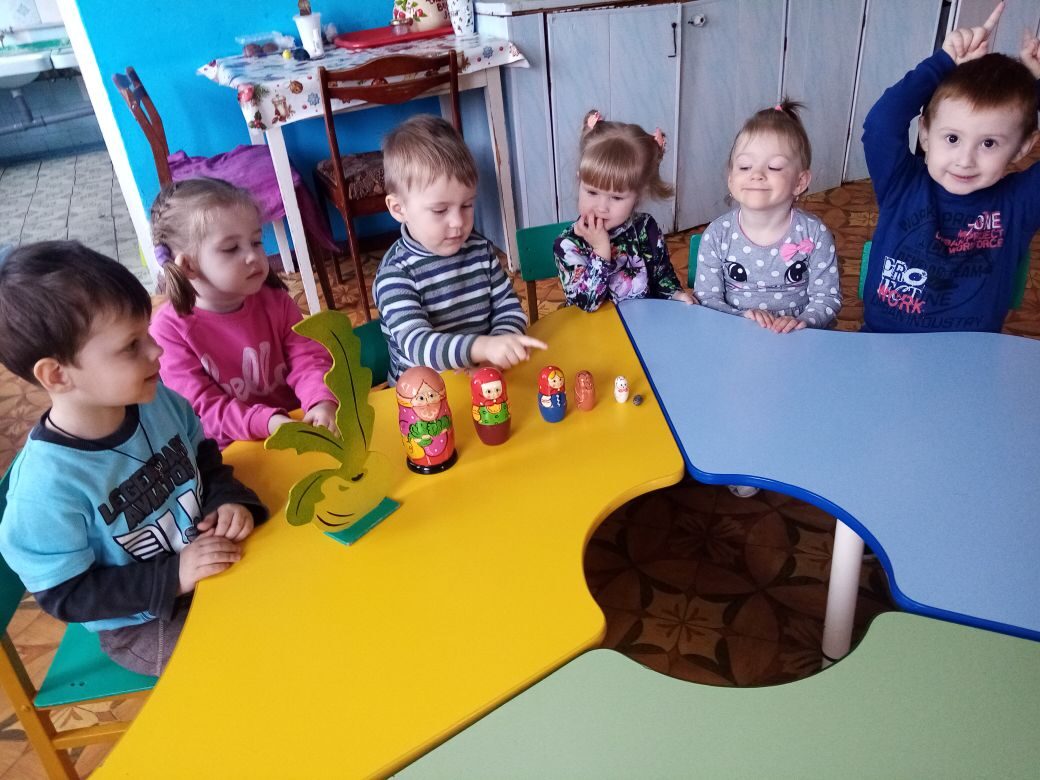 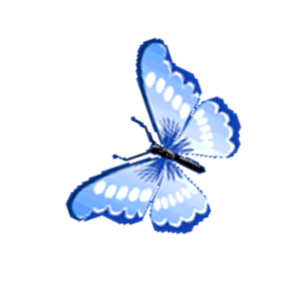 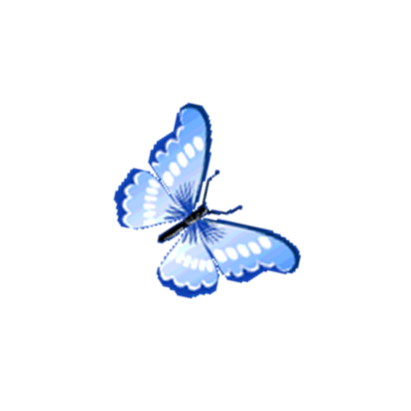 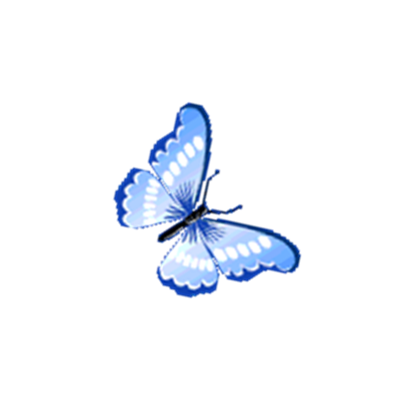 Мини музей  «Русская матрешка»
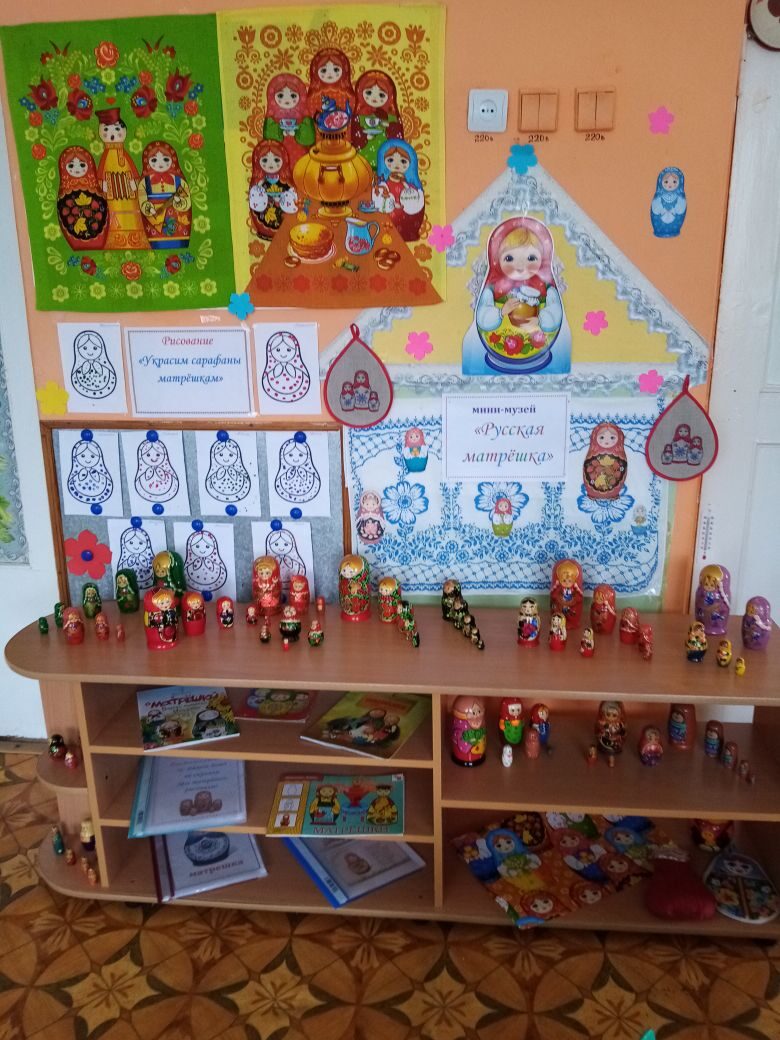 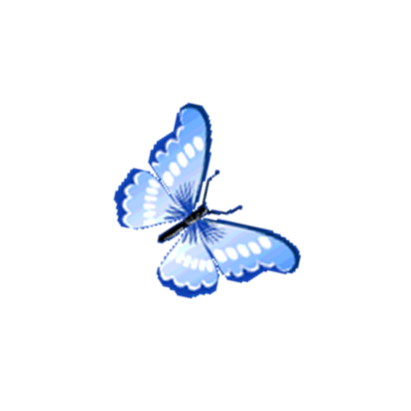 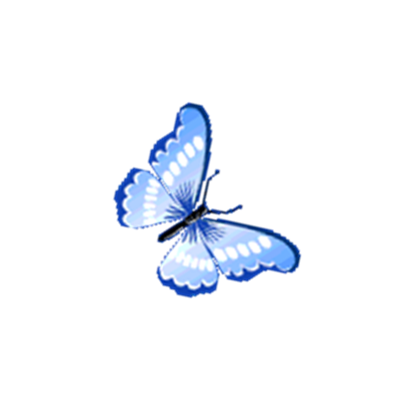 Мини музей 
 «Русская матрешка»
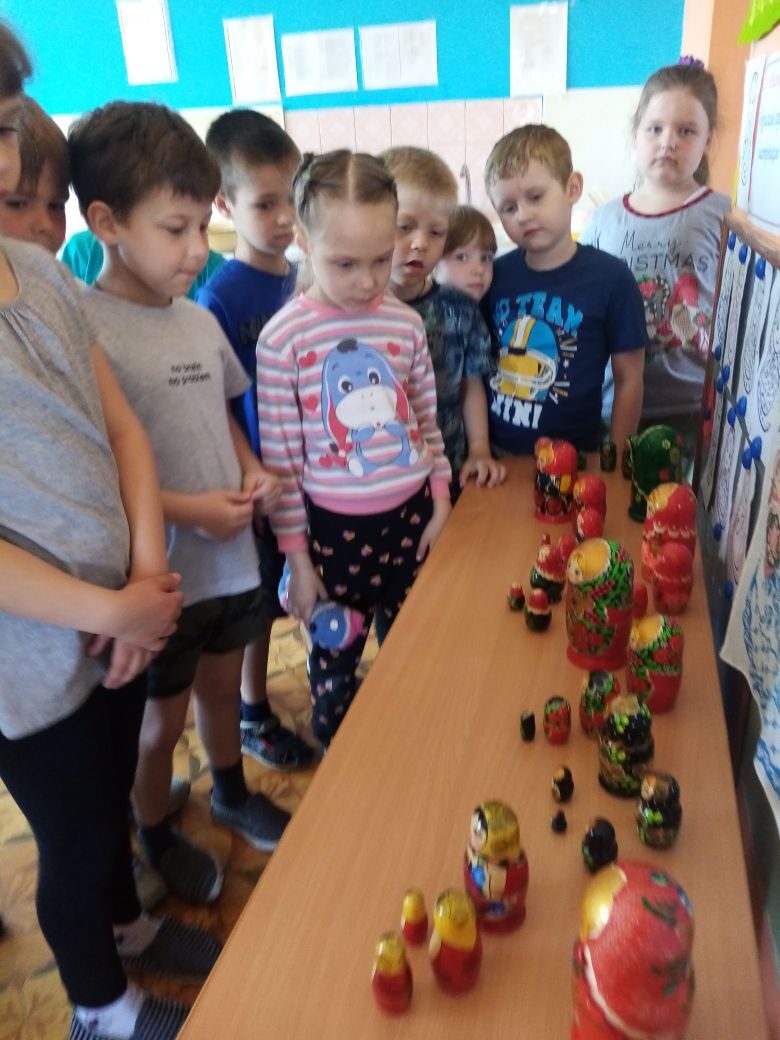 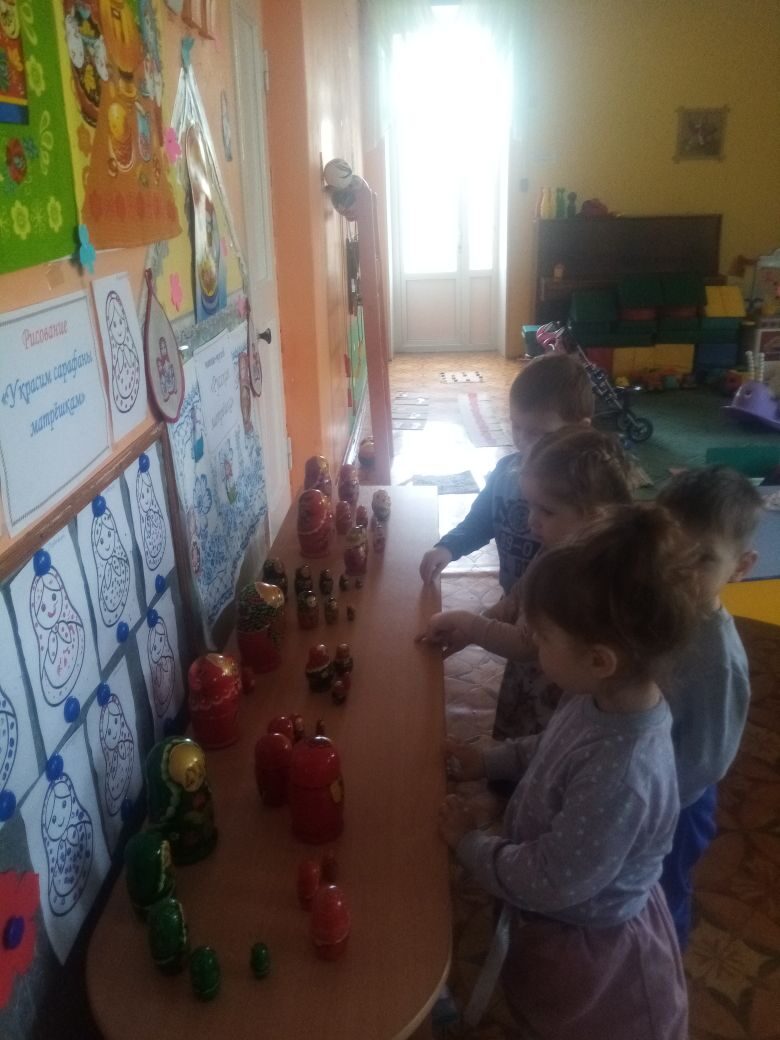 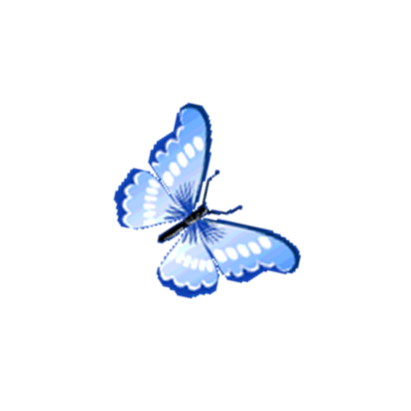 Работа с родителями:
  Консультация для родителей «Русская народная игрушка –матрёшка, виды матрёшек, польза, игры с матрёшками для детей»
  Памятка для родителей «В какие игры можно играть с матрёшками»
  Привлечение родителей к созданию развивающей среды, к оформлению выставки «Народная игрушка»
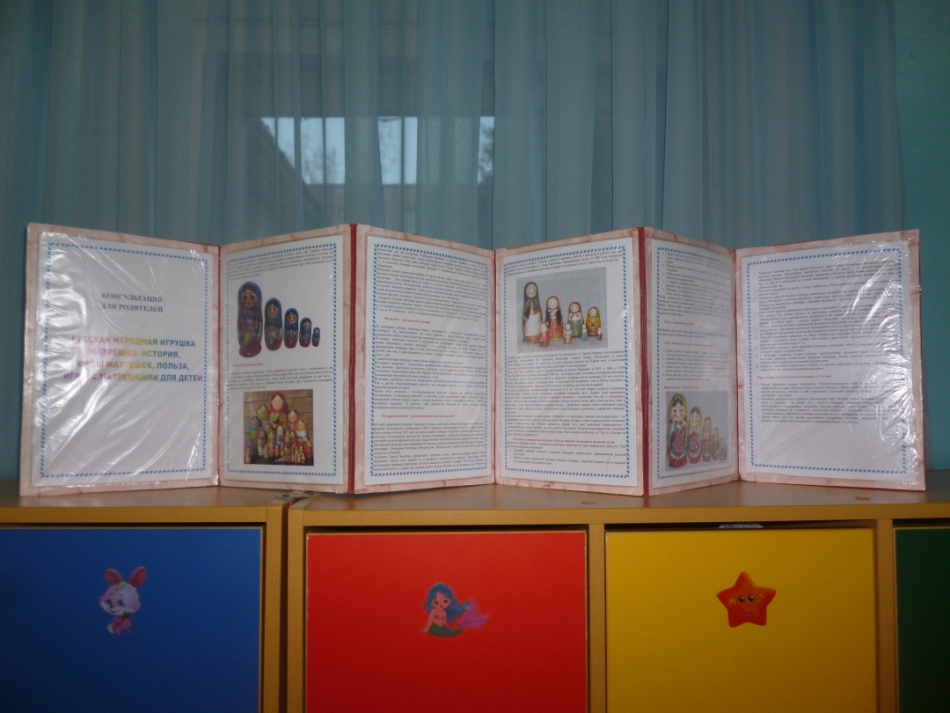 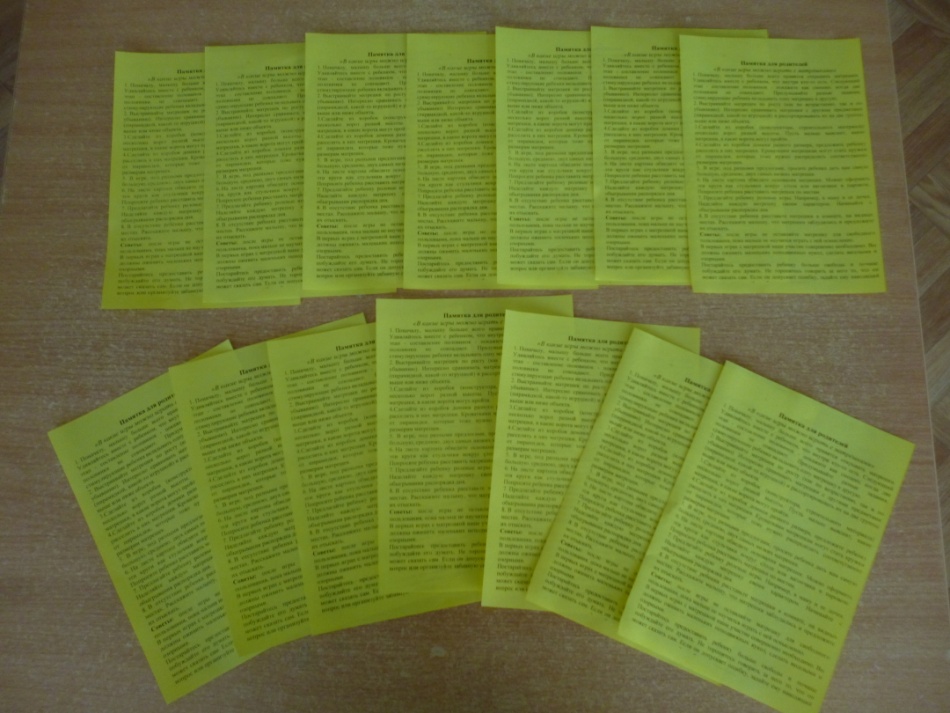 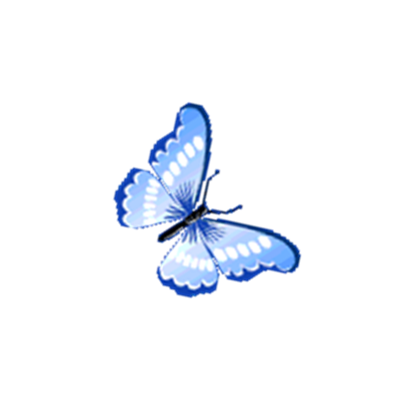 Выставка рисунков, выполненных детьми совместно с родителями
 «С мамой дома не скучали мы матрешек рисовали»
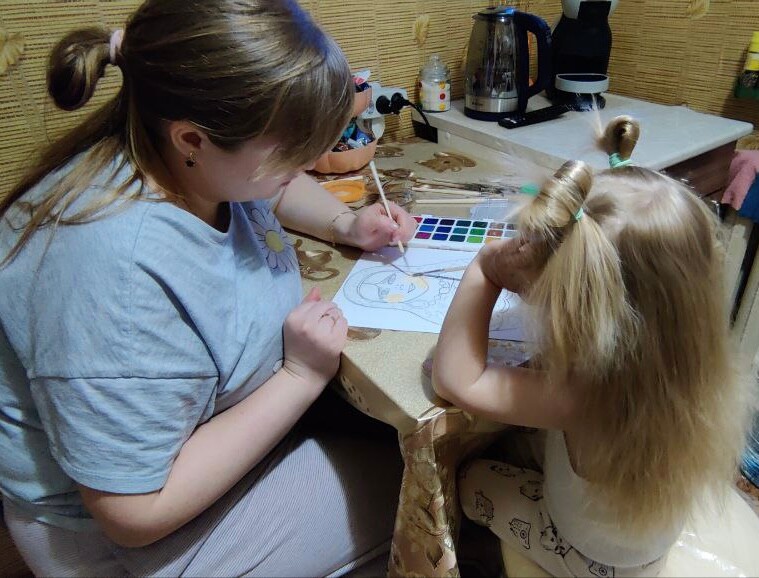 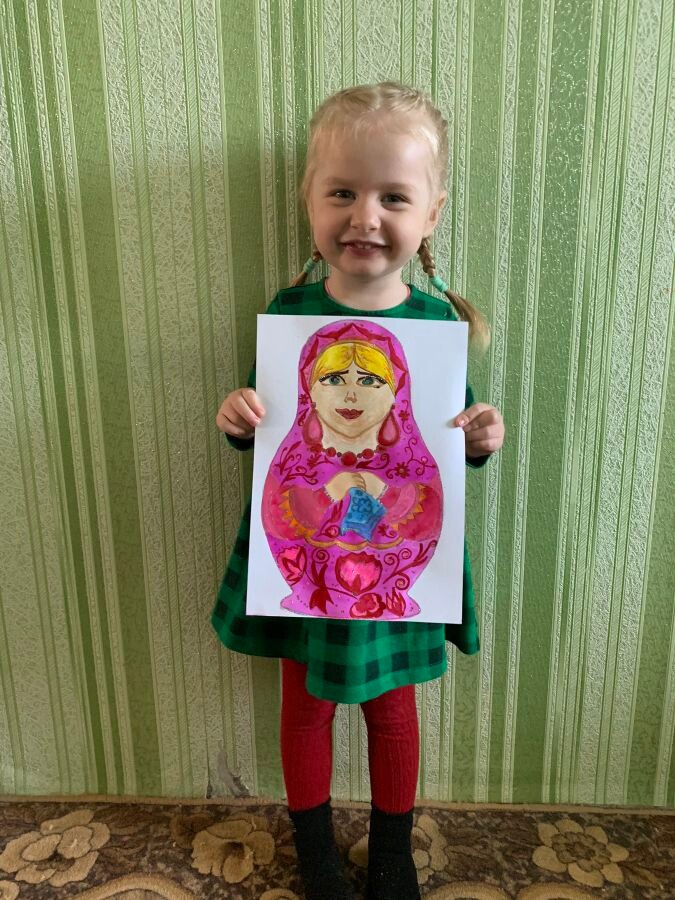 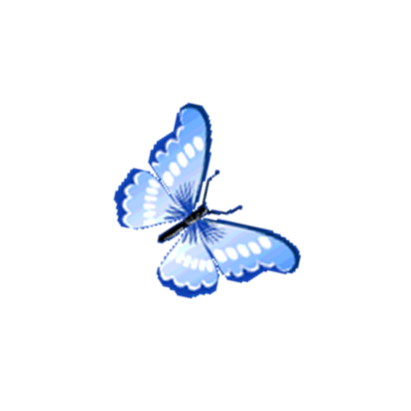 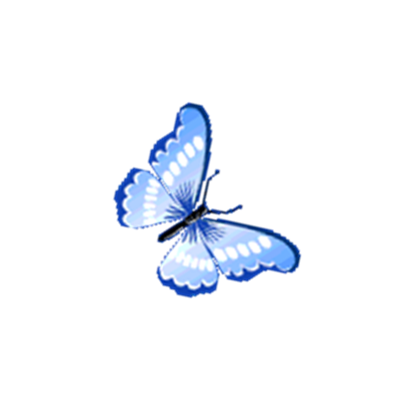 Выставка рисунков, выполненных детьми совместно с родителями
      «С мамой дома не скучали мы матрешек рисовали»
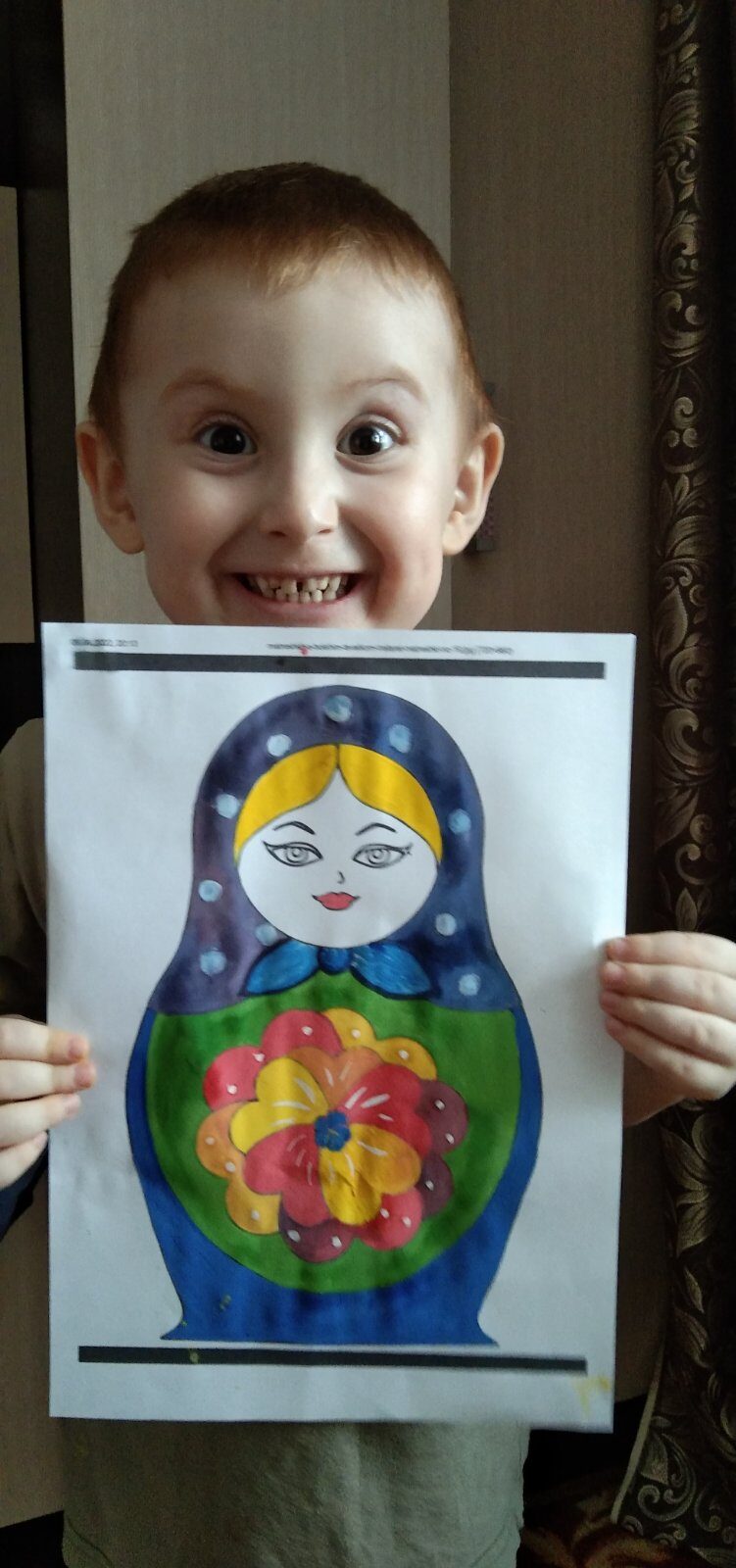 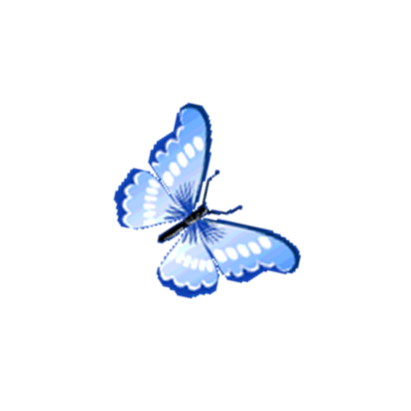 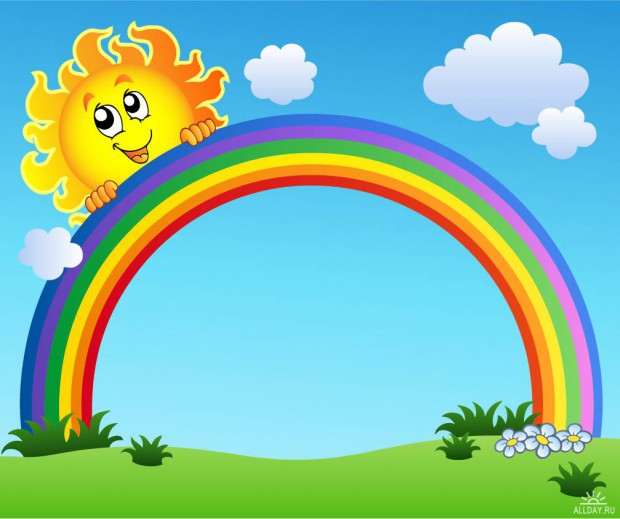 спасибо за внимание !